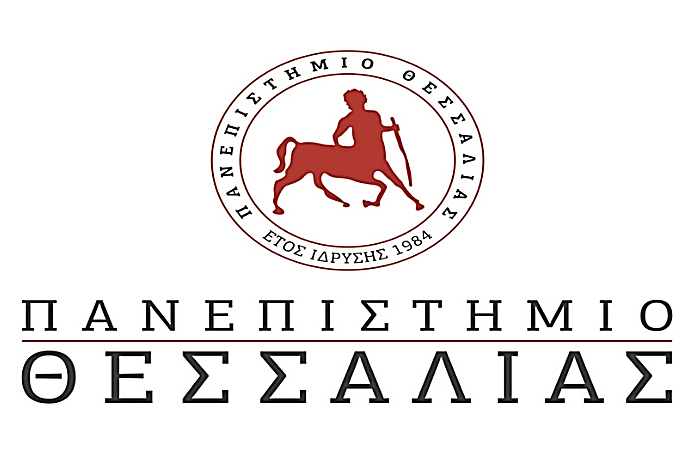 Μοντέλα Μεικτής ΜάθησηςΘεοδώρα Βοϊβόντα και Βασίλης Κόλλιας
[Speaker Notes: I would like to greet you and thank you for the opportunity to present my work. My name is Theodora Voivonta and I am a high school teacher in Greece. At the same time I am a PhD student at the University of Thessaly. The title of this paper is Community of Inquiry: Refinements of a model for the design of blended learning. This paper is only a part of my three year action research project I applied in my school. I only present a glimpse of this work and I would appreciate your thoughtful feedback because I haven’t finished yet.]
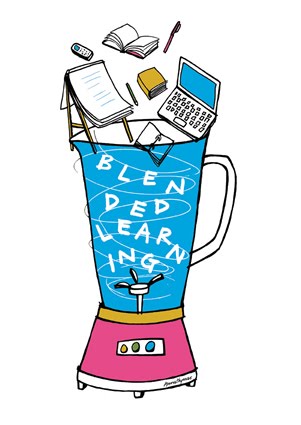 Περιεχόμενα
Τι είναι μεικτή μάθηση;
Πλεονεκτήματα Μεικτής Μάθησης
Περιορισμοί Μεικτής Μάθησης
Τριτοβάθμια Εκπαίδευση και Μεικτή Μάθηση
Δευτεροβάθμια Εκπαίδευση και Μεικτή Μάθηση
Τύποι έρευνας στη Μεικτή Μάθηση
Γνωστά μοντέλα στη Μεικτή Μάθηση (εξερεύνησης)
Μοντέλα Σχεδιασμού Μεικτής Μάθησης 1, 2, 3, 4, 5, 6, 7
Το μεικτό μας μοντέλο 
Σχεδιάζω (θεωρητικό μοντέλο) 1, 2, 3, 4, 5, 6
Αναστοχάζομαι
Πριν από την είσοδο στο μεικτό μάθημα (Διδακτικό μοντέλο) 1, 2, 3
Διδάσκω (Διδακτικό μοντέλο) 1, 2, 3, 4, 5, 6, 7
Αναστοχάζομαι
Εμπειρικά δεδομένα 1, 2, 3, 4, 5, 6, 7
Συμπεράσματα 1, 2, 3
Βιβλιογραφία
2
Θεοδώρα Βοϊβόντα & Βασίλης Κόλλιας, 2022-Πανεπιστήμιο Θεσσαλίας, ΠΤΔΕ
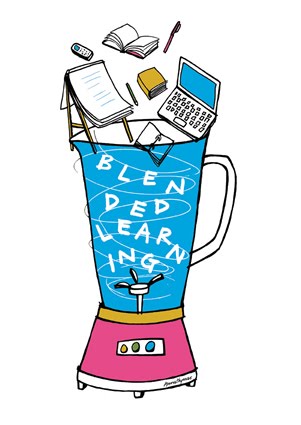 Τι είναι μεικτή μάθηση;
Μεικτή Μάθηση (Blended Learning) Πρόσωπο με Πρόσωπο μάθηση + διαδικτυακή μάθηση (Barbour, 2018; Bonk & Graham, 2012; Rooney, 2003; Ward & LaBranche, 2003; Schwirzke, Vashaw, & Watson, 2018)
Μπορεί να αφορά 
Tον  συνδυασμό ή την ανάμειξη ποικίλων μορφών τεχνολογίας με σκοπό την επίτευξη εκπαιδευτικού στόχου, 
Tον συνδυασμό διάφορων παιδαγωγικών προσεγγίσεων με στόχο την παραγωγή θετικού μαθησιακού αποτελέσματος με ή και χωρίς τη χρήση διδακτικής τεχνολογίας, 
Tον συνδυασμό οποιασδήποτε μορφής διδακτικής τεχνολογίας με τη διά ζώσης διδασκαλία, 
Tον συνδυασμό ή την ανάμειξη διδακτικής τεχνολογίας με την εργασία ώστε να προκύψει μάθηση παράλληλα με την εργασία 
(Driscoll, 2002)
3
Θεοδώρα Βοϊβόντα & Βασίλης Κόλλιας, 2022-Πανεπιστήμιο Θεσσαλίας, ΠΤΔΕ
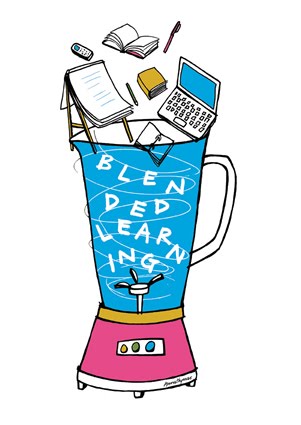 Πλεονεκτήματα Μεικτής Μάθησης
Μεγαλύτερη ευελιξία στη μάθηση - Μάθηση οποτεδήποτε, οπουδήποτε 
Περισσότερες ευκαιρίες για μάθηση σε μαθητές που ζουν μακριά ή δεν μπορούν να συναντηθούν για να κάνουν κάποια εργασία 
Διαφοροποίηση στη μάθηση (δεν μαθαίνουν όλοι οι μαθητές με τον ίδιο τρόπο)
Αυτονομία στη μάθηση 
Εξοικείωση με μέσα τεχνολογίας
Άμεση ανατροφοδότηση από τον εκπαιδευτικό και εξατομικευμένη κάθε φορά (καλύπτει και ειδικές ανάγκες)
Δυνατότητα παρακολούθησης της προόδου των μαθητών και της αλληλεπίδρασης με τις εργασίας (tracking)
Μεγαλύτερο ενδιαφέρον/κίνητρα από την πλευρά των μαθητών 
Μεγαλύτερη ευκολία στην εξ αποστάσεως επικοινωνία τόσο των μαθητών μεταξύ τους όσο και με τον εκπαιδευτικό
Άμεση επαφή με τον εκπαιδευτικό στις πρόσωπο με πρόσωπο συναντήσεις
4
Θεοδώρα Βοϊβόντα & Βασίλης Κόλλιας, 2022-Πανεπιστήμιο Θεσσαλίας, ΠΤΔΕ
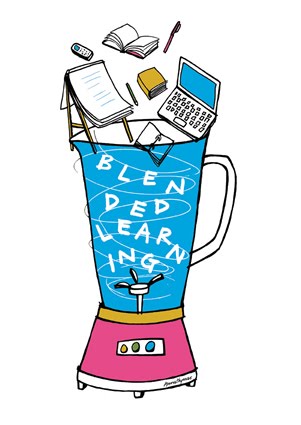 Περιορισμοί Μεικτής Μάθησης
Οι μαθητές ή ο εκπαιδευτικός μπορεί να μην είναι καλά προετοιμασμένοι ή να μην έχουν κίνητρα για να χρησιμοποιήσουν τα διάφορα μέσα της τεχνολογίας, 
Είναι απαραίτητη η τεχνική υποστήριξη από εκπαιδευμένο και εξειδικευμένο προσωπικό,
Πιθανόν να υπάρχουν περιορισμοί στην υλικοτεχνική υποδομή ή τη σύνδεση με το διαδίκτυο,
Απαιτείται από την πλευρά των μαθητών να εργάζονται αυτόνομα, 
Ο σχεδιασμός του ηλεκτρονικού μέρους της μάθησης μπορεί να είναι χρονοβόρος.
Μεγάλη έκθεση σε οθόνη; Τι συνέπειες μπορεί να έχει; 
Ζητήματα παιδαγωγικής σχέσης. Μήπως οδηγεί σε αποξένωση μαθητών και εκπαιδευτικού;
5
Θεοδώρα Βοϊβόντα & Βασίλης Κόλλιας, 2022-Πανεπιστήμιο Θεσσαλίας, ΠΤΔΕ
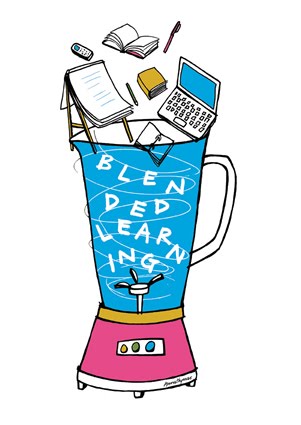 Τριτοβάθμια Εκπαίδευση και Μεικτή Μάθηση
Η έρευνα Μεικτής Μάθησης στην Τριτοβάθμια είναι 
Προσανατολισμένη στην πράξη, μικρής κλίμακας, μεμονωμένα εστιασμένη και προσανατολισμένη στα αποτελέσματα παρά του ότι αποτελεί πρακτική στην Τριτοβάθμια εδώ και 20 περίπου χρόνια. 
Μη θεσμοθετημένη στα ιδρύματα Τριτοβάθμιας Εκπαίδευσης είτε ως πεδίο πρακτικής είτε ως πεδίο έρευνας. 
Εξειδικευμένη παρά γενικού ενδιαφέροντος έρευνα (απουσία έκτασης στο ερευνητικό πεδίο) 
Εμφανίζεται ως μια σειρά από πρακτικές και παιδαγωγικές προσεγγίσεις 
Σημεία που περιπλέκουν τα πράγματα στην ανάπτυξη της μεικτής μάθησης ως πεδίο έρευνας και πρακτικής είναι το ζήτημα των διαφορετικών κατά τόπους ορισμών, τα πολλά και διαφορετικά μοντέλα κ.ο.κ.
Smith, K., & Hill, J. (2019)
6
Θεοδώρα Βοϊβόντα & Βασίλης Κόλλιας, 2022-Πανεπιστήμιο Θεσσαλίας, ΠΤΔΕ
[Speaker Notes: Smith, K., & Hill, J. (2019). Defining the nature of blended learning through its depiction in current research. Higher Education Research & Development, 38(2), 383-397.]
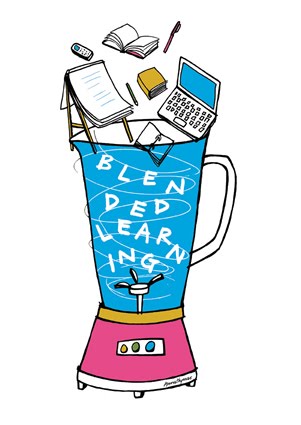 Δευτεροβάθμια Εκπαίδευση και Μεικτή Μάθηση
Στη Δευτεροβάθμια
Ο Barbour (2014) παρατήρησε ότι “η πλειονότητα των διαδικτυακών και μεικτών προγραμμάτων μάθησης στην Κ-12 είναι συμπληρωματικής φύσης” (σελ. 30),
ότι η μεικτή μάθηση που υφίσταται διεθνώς σύμφωνα με τον ορισμό που αναπτύσσεται στις Η.Π.Α. συχνά δεν χαρακτηρίζεται ως «μεικτή μάθηση» ή δεν θεωρείται ότι συνδέεται με αυτήν π.χ. αναφέρεται ως τεχνολογική ενσωμάτωση
Επηρεάζεται από τα κατά τόπους κοινωνικοοικονομικά συγκείμενα των χωρών
(Barbour 2014; Barbour et al. 2011; Barbour and Kennedy 2014; Barbour, 2018).
Περιορισμένη εμπειρική έρευνα η οποία εστιάζει στις αντιλήψεις μαθητών ή εκπαιδευτικών (Sharpe, Benfield, Roberts και Francis, 2006), στα πλεονεκτήματα/μειονεκτήματα (Cavanaugh et al., 2009), τα υφιστάμενα μοντέλα  Graham (2013) και συνεργάτες του (δημοσιεύσεις που έχουν τον υψηλότερο αντίκτυπο στον τομέα της μεικτής μάθησης), σύγκριση δύο κυρίων συνθηκών
Υπάρχουν οδηγοί μεικτής μάθησης χωρίς όμως εμπειρική τεκμηρίωση
Διαδικτυακή ενσωμάτωση, πρακτικές των δεδομένων, εξατομίκευση και διαδικτυακή αλληλεπίδραση 
(Graham, Borup, Short και Αrchambault, 2019)
7
Θεοδώρα Βοϊβόντα & Βασίλης Κόλλιας, 2022-Πανεπιστήμιο Θεσσαλίας, ΠΤΔΕ
[Speaker Notes: Smith, K., & Hill, J. (2019). Defining the nature of blended learning through its depiction in current research. Higher Education Research & Development, 38(2), 383-397.]
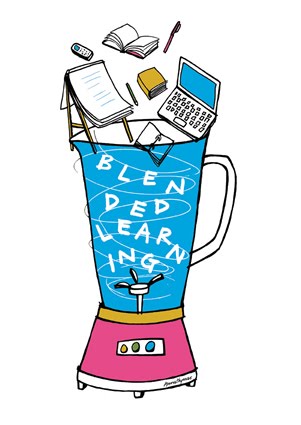 Τύποι έρευνας στη Μεικτή Μάθηση
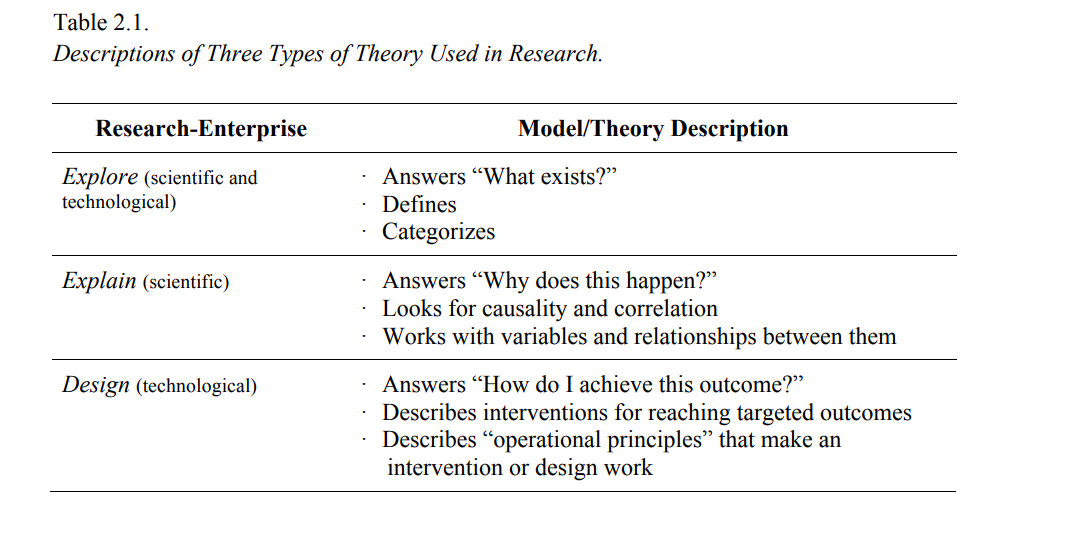 Graham, C. R., Henrie, C. R., & Gibbons, A. S. (2014, p.6 )
8
Θεοδώρα Βοϊβόντα & Βασίλης Κόλλιας, 2022-Πανεπιστήμιο Θεσσαλίας, ΠΤΔΕ
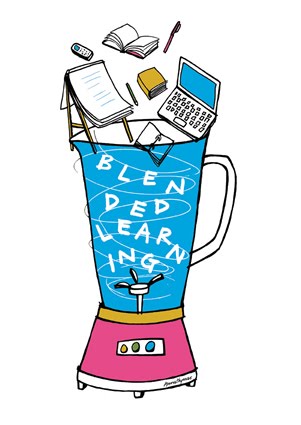 Γνωστά μοντέλα στη Μεικτή Μάθηση (εξερεύνησης)
Staker και Horn (2012)
Ενδεικτικά παραδείγματα flipped classroom:
Τα μαθήματα TED Ed
Ψηφιακά αντικείμενα (e-me content)
Παράδειγμα 1
Παράδειγμα 2
9
Θεοδώρα Βοϊβόντα & Βασίλης Κόλλιας, 2022-Πανεπιστήμιο Θεσσαλίας, ΠΤΔΕ
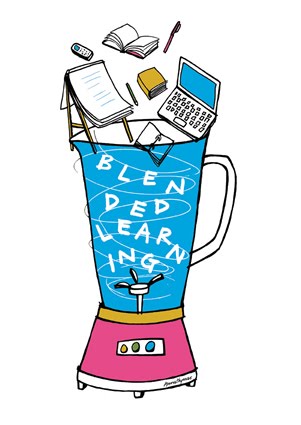 Μοντέλα Σχεδιασμού Μεικτής Μάθησης (1/7)
Οι Halverson, Graham, Spring, Drysdale, και Henrie (2014) επιμερίζουν το πεδίο των μοντέλων της μεικτής μάθησης σε τέσσερα μοτίβα μοντέλων:
 
Πλαίσιο για την καθοδήγηση του σχεδιασμού (a framework to guide design), 
Εργαλείο αξιολόγησης (an evaluation tool), 
Μοντέλο διαδικασίας σχεδίασης (a design process model), και τέλος,
Διδακτικό μοντέλο (an instructional model).
10
Θεοδώρα Βοϊβόντα & Βασίλης Κόλλιας, 2022-Πανεπιστήμιο Θεσσαλίας, ΠΤΔΕ
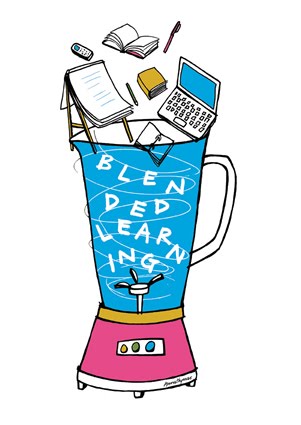 Μοντέλα Σχεδιασμού Μεικτής Μάθησης (2/7)
Ένα πλαίσιο για την καθοδήγηση του σχεδιασμού (a framework to guide design)
Το μοντέλο Κοινότητας Διερεύνησης (Community of Inquiry-CoI) των Garrison, Anderson και Archer (2000, 2001, 2010), υφίστανται τρεις διακριτές διαστάσεις: η γνωστική (cognitive presence), η κοινωνική (social presence) και η διδακτική (teaching presence).
Θετική κριτική
Ως το πιο σημαντικό και εμπειρικά θεμελιωμένο  (π.χ. Halverson, Graham, Spring, Drysdale, & Henrie, 2014)
Σύγχρονη θεώρηση της διδασκαλίας και μάθησης (συνεργατική διερεύνηση-κοινωνικό εποικοδομισμό) σε εξ αποστάσεως και μεικτά περιβάλλοντα
Εργαλείο σχεδιασμού μεικτών μαθημάτων
Εργαλείο αξιολόγησης μεικτών μαθημάτων
Αρνητική κριτική
Απουσία εκπροσώπησης δεικτών για τη μεικτή μάθηση στο ερωτηματολόγιο
Μειωμένη εφαρμογή στη K-12
Απουσία διδακτικών οδηγιών και στρατηγικών για την εφαρμογή του (γενικά) αλλά και ειδικά στις διαφορετικές συνθήκες
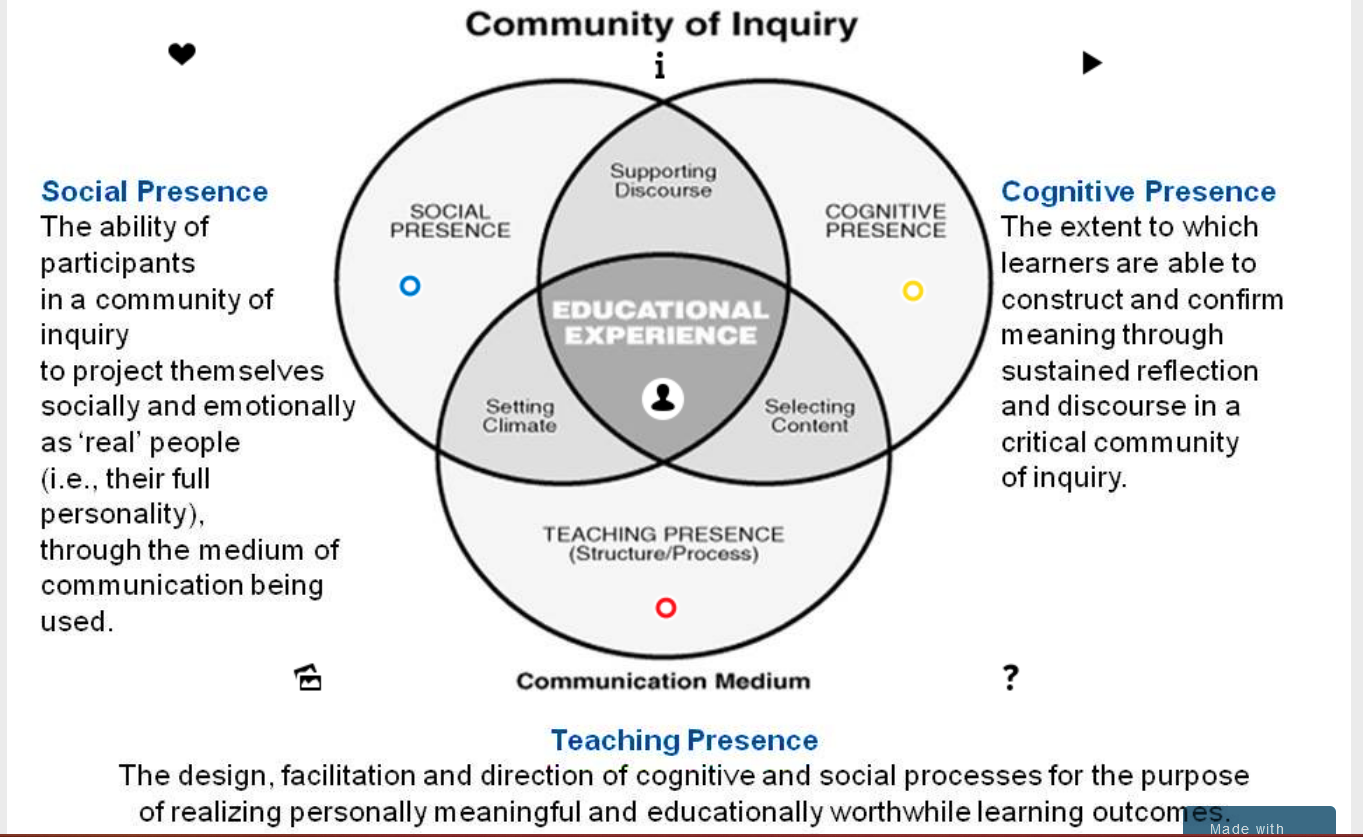 11
Θεοδώρα Βοϊβόντα & Βασίλης Κόλλιας, 2022-Πανεπιστήμιο Θεσσαλίας, ΠΤΔΕ
[Speaker Notes: Το CoI είναι ένα μοντέλο μεικτής μάθησης που βασίζεται στην υπόθεση ότι η μάθηση διαμεσολαβείται μέσω μιας κοινότητας διερεύνησης όπου οι μαθητές αλληλεπιδρούν ο ένας με τον άλλον και με τον εκπαιδευτικό. Η αλληλεπίδραση αυτή της κοινότητας μάθησης συλλαμβάνεται μέσα από τρεις παρουσίες: τη γνωστική (cognitive), την κοινωνική (social) και τη διδακτική παρουσία (teaching presence). 

Η διδακτική παρουσία ορίζεται ως ο σχεδιασμός, η διευκόλυνση και η κατεύθυνση των γνωστικών και κοινωνικών διαδικασιών με σκοπό την πραγματοποίηση προσωπικά σημαντικών και εκπαιδευτικά αξιόλογων μαθησιακών αποτελεσμάτων (Garrison, 2017: 27). 

Η κοινωνική παρουσία είναι οι πρακτικές μέσα από τις οποίες οι συμμετέχοντες σε μία κοινότητα μάθησης ταυτίζονται με την ομάδα, επικοινωνούν ανοιχτά σε ένα περιβάλλον όπου εδραιώνεται εμπιστοσύνη, και αναπτύσσουν σταδιακά διαπροσωπικές και συναισθηματικές σχέσεις (Garrison, 2017: 25). 

Η γνωστική παρουσία είναι οι πρακτικές μέσα από τις οποίες οι συμμετέχοντες κατασκευάζουν νόημα μέσω συνεχούς επικοινωνίας, διαλόγου, συνεργασίας, κοινού προβληματισμού και αναστοχασμού (Garrison, 2017: 26).]
Παράδειγμα εφαρμογής
Στην τάξη διά ζώσης προκαλούμενος επεξεργασμένος διάλογος, εκτεταμένος με πολλαπλά νήματα συζήτησης γύρω από μία θεματική και τη συμμετοχή μεγάλου αριθμού μαθητών (π.χ. το στερεότυπο και το φύλο, γύρω από ένα ζήτημα στη Φυσική κ.ο.κ). Ο εκπαιδευτικός έχει τον ρόλο του συντονιστή (μπορείς να το επαναλάβεις, έχει κάποιος να προσθέσει στη σκέψη του Κώστα, αν σας δώσω αυτή την πληροφορία, ποια μορφή παίρνει το ερώτημα, συμφωνώ ή διαφωνώ γιατί…δίνω χρόνο κ.ο.κ)
Αντίστοιχα τη συνεργασία μαθητών και σε άλλες συνθήκες για τη συνεργατική εκπόνηση εργασιών ή φύλλων εργασίας
12
Θεοδώρα Βοϊβόντα & Βασίλης Κόλλιας, 2022-Πανεπιστήμιο Θεσσαλίας, ΠΤΔΕ
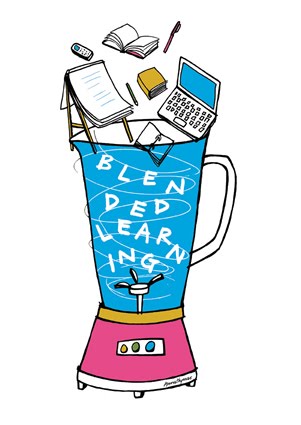 Μοντέλα Σχεδιασμού Μεικτής Μάθησης (3/7)
Ένα πλαίσιο για την καθοδήγηση του σχεδιασμού (a framework to guide design)
Το οκτάγωνο πλαίσιο του Khan (Khan’s Octagonal Framework) (Singh, 2003).
Αρνητική κριτική
Εφάμιλλη αντιμετώπιση διαστάσεων
Απουσία υποστήριξης στις διαφορετικές συνθήκες
Εστίαση στην τεχνοκεντρική προσέγγιση της εμπλοκής 
Προσθήκη άλλων διαστάσεων (π.χ. υποστήριξη σε διαφορετικές συνθήκες και τρόπους, επαγγελματική υποστήριξη, υποστήριξη οικογένειας)
Θετική κριτική
Μακροσκοπική σχεδίαση Μεικτής Μάθησης
Οι διαστάσεις που χρειάζεται να ληφθούν υπόψη
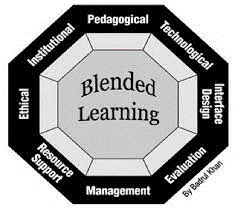 Παράδειγμα εφαρμογής;
13
Θεοδώρα Βοϊβόντα & Βασίλης Κόλλιας, 2022-Πανεπιστήμιο Θεσσαλίας, ΠΤΔΕ
[Speaker Notes: Τη θεσμική: θέματα που αφορούν στην οργάνωση, στη διοίκηση, στις ακαδημαϊκές σχέσεις, στις υπηρεσίες φοιτητών/μαθητών αλλά και την υλικοτεχνική υποδομή.
Την παιδαγωγική: ανάλυση του διδακτικού περιεχομένου, ανάλυση των αναγκών των μαθητών και των διδακτικών στόχων. 
Την τεχνολογική: ο σχεδιασμός του μαθησιακού περιβάλλοντος με τη χρήση διάφορων εργαλείων αλλά και με την αξιοποίηση ενός LMS.
Τον σχεδιασμό διεπαφής: Ο σχεδιασμός της διεπαφής αναφέρεται στη συνολική εμφάνιση και την αίσθηση της ηλεκτρονικής μάθησης. Η διάσταση του σχεδιασμού διεπαφής περιλαμβάνει σχεδιασμό σελίδων και ιστότοπων, τον σχεδιασμό περιεχομένου, πλοήγηση, προσβασιμότητα και τη δοκιμή χρηστικότητας.
Την αξιολόγηση: αξιολόγηση τόσο του ίδιου του προγράμματος αλλά και της επίδοσης του μαθητή.
Τη διαχείριση του ηλεκτρονικού περιβάλλοντος του μαθήματος: εγγραφή στο μάθημα, ανακοινώσεις, επικοινωνία με τους φοιτητές/μαθητές, ρύθμιση και συντονισμός των διαφορετικών στοιχείων του μαθήματος.
Την υποστήριξη πόρων: έντυπες και ηλεκτρονικές πηγές που μπορούν αν έχουν διάφορες μορφές όπως εννοιολογικοί χάρτες, γραφικά, βίντεο, ηχητικά αρχεία κτλ.
Την ηθική: προσοχή στην παροχή ίσων ευκαιριών μάθησης και στις ευκαιρίες για φοίτηση σε μαθητές από διαφορετικές εθνικότητες και πολιτισμικές διαφορές
Κάθε διάσταση στο οκτάγωνο πλαίσιο του Khan αντιπροσωπεύει και μια κατηγορία θεμάτων που πρέπει να αντιμετωπιστούν και να οργανωθούν προκειμένου να διασφαλιστεί ότι η μάθηση που προκύπτει αποτελεί μία σημαντική μαθησιακή εμπειρία (Akpan, 2015; Singh, 2003). Το μοντέλο αυτό μπορεί να καλύψει πιθανά το επίπεδο ενός μακροσκοπικού σχεδιασμού της μεικτής μάθησης. 

Τέτοιες προσθήκες θα μπορούσαν να αποτελούν: η υποστήριξη σε διαφορετικές συνθήκες και τρόπους (face to face/online-ατομικές/ομαδικές δραστηριότητες), υποστήριξη επαγγελματική (διασύνδεση με ομάδες εκπαιδευτικών τεχνολόγων: οι οποίες λειτουργούν υποστηρικτικά είτε άμεσα είτε έμμεσα μπορεί να υπάρχει για παράδειγμα τράπεζα με έτοιμες λύσεις για τεχνολογικά θέματα, λογισμικά κ.ά. Επίσης μπορεί να προτείνονται και επιμορφώσεις και δωρεάν και με κάποιο μικρό αντίτιμο για εκπαιδευτικούς). Υποστήριξη οικογένειας όπου μπορεί να υπάρχει μία δίοδος επικοινωνίας προς την οικογένεια (για ενημέρωση, αναστοχασμό πάνω στην πρόοδο του μαθητή, χώρος συζήτησης και ανταλλαγής για τη βέλτιστη προσέγγιση στη βάση της εξατομικευμένης ανατροφοδότησης των γονέων). Τέλος, αλλά όχι λιγότερο σημαντικό χρειάζεται να εμπλουτιστεί η κατηγορία που αναφέρεται στην παιδαγωγική προσέγγιση, χρειάζεται να δοθεί έμφαση πέρα από τα εξωτερικά χαρακτηριστικά, και οι προηγούμενες εμπειρίες αλλά και οι προσωπικοί στόχοι και τα ενδιαφέροντα των μαθητών.]
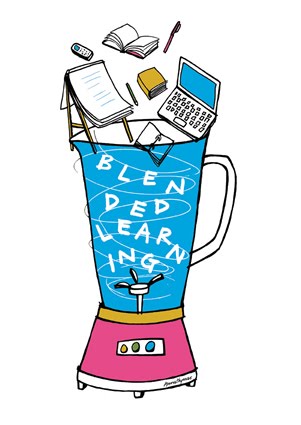 Μοντέλα Σχεδιασμού Μεικτής Μάθησης (4/7)
Ένα εργαλείο αξιολόγησης (an evaluation tool)
Πέρα από το CoI που αποτελεί εργαλείο αξιολόγησης
 
National Standards for Quality Online Courses (2019) εξετάζουν Κριτήρια ποιότητας της διαδικτυακής και μεικτής μάθησης ιδιαίτερα στο πεδίο της Δευτεροβάθμιας:
Εποπτική θεώρηση και την υποστήριξη του μαθήματος (course overview and support),
Περιεχόμενο (content) του διαδικτυακού μαθήματος 
Εκπαιδευτικός σχεδιασμός (instructional design)
Αξιολόγηση του μαθητευόμενου (learner assessment)
Προσβασιμότητα και χρηστικότητα (accessibility and usability)
Τεχνολογία (technology) 
Συνολική αξιολόγηση του μαθήματος (course evaluation). 
iNACOL (International North American Council for Online Learning)
Παράδειγμα εφαρμογής;
14
Θεοδώρα Βοϊβόντα & Βασίλης Κόλλιας, 2022-Πανεπιστήμιο Θεσσαλίας, ΠΤΔΕ
[Speaker Notes: Η iNACOL (International North American Council for Online Learning) και η NACOL (North American Council for Online Learning) είναι κοινοπραξίες εμπειρογνωμόνων, από διαφορετικά πεδία έρευνας επιστημόνων, εκπαιδευτικών, εκπαιδευτικών σχεδιαστών πάνω από 34 οργανισμοί, από περιοχές, κρατικές υπηρεσίες και διαδικτυακά προγράμματα μάθησης, έως παρόχους περιεχομένου και τεχνολογίας και ιδρύματα Κ-12 και τριτοβάθμιας εκπαίδευσης οι οποίοι στοχεύουν στην προώθηση και την υποστήριξη ποιοτικών διαδικτυακών εκπαιδευτικών μαθημάτων. Στην αναθεωρημένη έκδοση  που παρατίθεται στη συνέχεια η Virtual Learning Leadership Alliance  (VLLA) και η Quality Matters  (QM) οργάνωσαν μια επιτροπή εμπειρογνωμόνων από διάφορα επιστημονικά πεδία στον τομέα της διαδικτυακής μάθησης της K-12 (ΠκΔΕ).]
Παράδειγμα εφαρμογής;
Μοντέλα Σχεδιασμού Μεικτής Μάθησης (5/7)
Ένα μοντέλο διαδικασίας σχεδίασης (a design process model)
Το μοντέλο ADDIE του Molenda (2003)
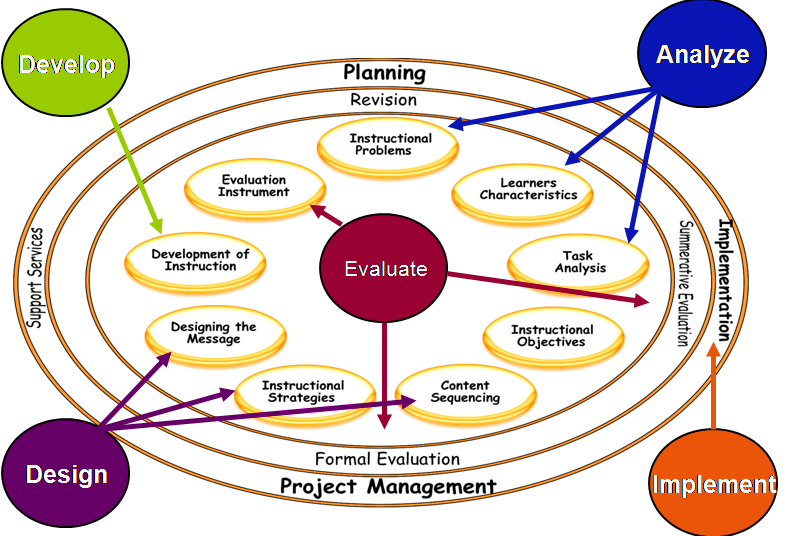 Η ευελιξία=δύναμη και αδυναμία
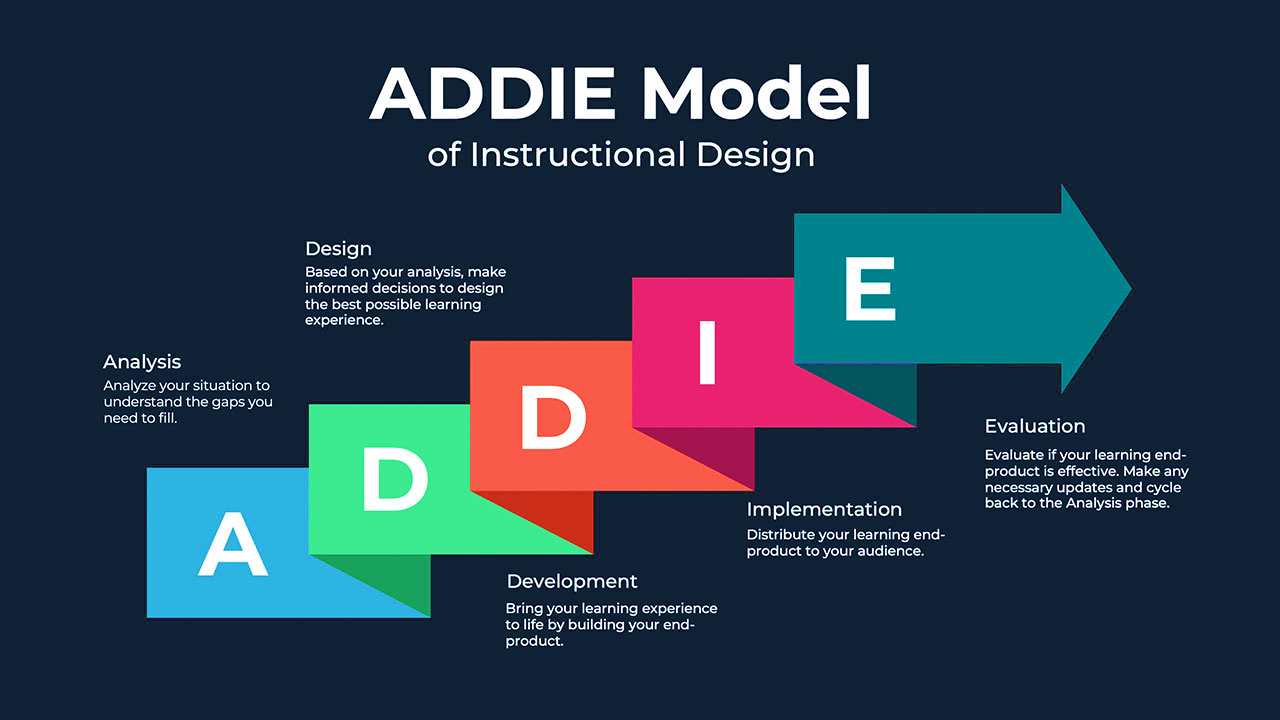 Αδυναμία: Απουσία αναστοχασμού
ΚΕΜP των Morrison, Ross, Kalman, και Kemp, (2013)
15
Θεοδώρα Βοϊβόντα & Βασίλης Κόλλιας, 2022-Πανεπιστήμιο Θεσσαλίας, ΠΤΔΕ
[Speaker Notes: ADDIE
Στη φάση της ανάλυσης  επιχειρείται συστηματική προσπάθεια κατανόησης των παραγόντων που διαμορφώνουν την εκπαιδευτική διαδικασία και των συσχετίσεων μεταξύ των παραγόντων αυτών (Rosenberg, 2001, Molenda 2003)
Στη φάση του σχεδιασμού μελετώνται, προγραμματίζονται και υλοποιούνται οι προτεινόμενες δραστηριότητες. Η σημαντική διαφορά μεταξύ ανάλυσης και σχεδιασμού είναι ότι στην πρώτη φάση αναγνωρίζεται το τι θα συνιστά τη διδακτική παρέμβαση ενώ στη δεύτερη καθορίζεται το πώς θα συμβεί αυτό. 
Στη φάση της ανάπτυξης οι σχεδιαστές δημιουργούν και συγκεντρώνουν το διδακτικό περιεχόμενο που έχουν αποφασίσει στην προηγούμενη φάση. Εφαρμόζονται τεχνολογικά μέσα υποστήριξης της διδασκαλίας και γίνεται δοκιμή της λειτουργίας τους, ώστε να υπάρξει ανατροφοδότηση και τροποποιήσεις πριν να χρησιμοποιηθούν στη διδασκαλία. Το αποτέλεσμα της φάσης αυτής είναι η δημιουργία των δραστηριοτήτων, της υπηρεσίας  Web 2.0 που θα χρησιμοποιηθεί και της διεπιφάνειας χρήσης της και των υλικών που θα χρησιμοποιηθούν (οπτικοακουστικό υλικό, διαγράμματα, κείμενα).
Στη φάση της εφαρμογής, της υλοποίησης, εκπαιδεύονται οι διδάσκοντες στην εκπαιδευτική πλατφόρμα που θα χρησιμοποιηθεί, στη φιλοσοφία των δραστηριοτήτων που θα χρησιμοποιηθούν, στις διαδικασίες αξιολόγησης κ.ά. Παράλληλα ενημερώνονται οι μαθητές για τον τρόπο αξιοποίησης της πλατφόρμας, διαμοιράζονται οι κωδικοί πρόσβασης και εγκαθίσταται η εφαρμογή (εάν απαιτούνται) ενώ αναπτύσσονται και τα σχετικά εγχειρίδια χρήσης.
Τέλος, στη φάση της αξιολόγησης αποτιμάται διαμορφωτικά (κατά τη διάρκεια της διαδικασίας) και αθροιστικά (στο τέλος της διαδικασίας) η επίτευξη των αρχικών διδακτικών στόχων και η επιτυχία της όλης διαδικασίας και γίνονται προτάσεις για βελτίωση και αναθεώρηση ορισμένων στοιχείων.
H μεγαλύτερη αδυναμία του μοντέλου είναι ότι υποθέτει ότι μπορεί κάποιος να γνωρίζει όλες τις απαιτήσεις προτού αναπτύξει το περιεχόμενο. Από πρακτική εμπειρία συνειδητοποιούμε ότι η διαδικασία σχεδιασμού (ανάπτυξη και πειραματισμός με το περιεχόμενο) διαμορφώνει στην πραγματικότητα τον τελικό σχεδιασμό.

KEMP
Αυτή η μη γραμμική και αλληλένδετη φύση των συστατικών του μοντέλου (συστημική προσέγγιση) καθιστά τη διαδικασία σχεδιασμού κυκλική και ευέλικτη. Αυτή η ευελιξία του είναι ίσως και το μεγαλύτερο πλεονέκτημα του μοντέλου (Prestera, 2002). O εκπαιδευτικός σχεδιαστής μπορεί να ξεκινήσει από οπουδήποτε θέλει.

Στην πραγματικότητα θεωρούμε ότι όλη η ευελιξία και η ανοιχτότητα του μοντέλου είναι η δύναμη και παράλληλα η αδυναμία του, καθώς είναι γεγονός ότι μπορεί να δημιουργήσει προβλήματα σε έναν άπειρο σχεδιαστή, αν δεν έχει κατεύθυνση, μπορεί να βοηθήσει όμως έναν έμπειρο σχεδιαστή λειτουργώντας ως ένας οδοδείκτης των βασικών σημείων που χρειάζεται να ληφθούν υπόψη για έναν μεικτό σχεδιασμό.]
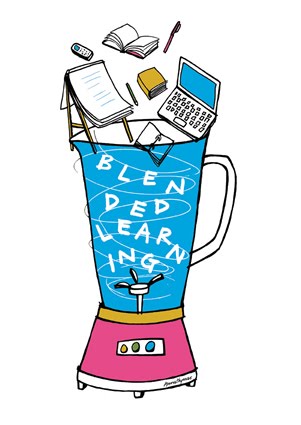 Μοντέλα Σχεδιασμού Μεικτής Μάθησης (6/7)
Ένα διδακτικό μοντέλο (an instructional model)
To ASSURE διαμορφώθηκε από τις Smaldino, Lowther και τον Russell (2008, 2012)
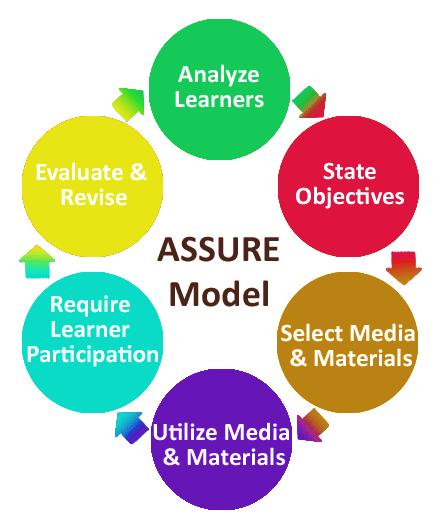 ΘΕΤΙΚΑ
Εξέλιξη του Addie-Προσανατολισμένο στη διαδικτυακή ρύθμιση μέσα από την επιλογή και την ενσωμάτωση υποστηρικτικών υλικών και εργαλείων επικοινωνίας στη μαθησιακή εμπειρία. 
Ως στόχος να βοηθήσουν τους εκπαιδευτικούς να ενσωματώσουν τεχνολογίες, πόρους και υλικά στην τάξη. 
ΠΡΟΚΛΗΣΕΙΣ
Μοντελοποιεί τη διαδικασία σχεδίασης και όχι το αντικείμενο του σχεδιασμού (Botturi, 2003) μη δίνοντας έναν ολιστικό σχεδιασμό. 
Σε όλα τα βήματα η εστίαση και η έμφαση δίδεται στην ενσωμάτωση της τεχνολογίας.
Παράδειγμα εφαρμογής;
16
Θεοδώρα Βοϊβόντα & Βασίλης Κόλλιας, 2022-Πανεπιστήμιο Θεσσαλίας, ΠΤΔΕ
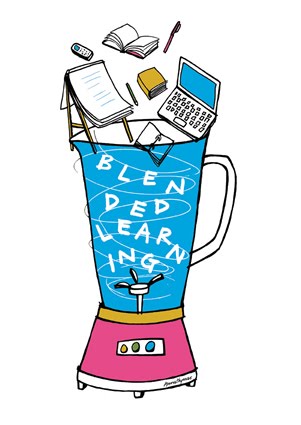 Μοντέλα Σχεδιασμού Μεικτής Μάθησης (7/7)
Ένα διδακτικό μοντέλο (an instructional model)
Το μοντέλο της σύνθετης μάθησης ή των τεσσάρων συνιστωσών (four components instructional design model-4C/4ID) των van Merriënboer, Clark, και De Croock (2002),
ΘΕΤΙΚΑ
Στηρίζεται στον γνωστικό εποικοδομισμό και στην επίλυση προβλήματος
Εστιάζει στη δραστηριότητα,
Σύνδεση μεταξύ εκπαίδευσης και πρακτικής συνδυάζοντας τη μάθηση στο εκπαιδευτικό περιβάλλον με τη μάθηση στον χώρο εργασίας
Λεπτομέρεια για τους τρόπους υποστήριξης της εκπαιδευτικού (διαδικαστικές και υποστηρικτικές πληροφορίες)
ΠΡΟΚΛΗΣΕΙΣ
Ο χρόνος των φοιτητών και ο χρόνος του εκπαιδευτικού μεγάλος (Wopereis, Frerejean, και Brand-Gruwel, 2015) 
Η υπερβολική δόμηση του μοντέλου «πνίγει» το ενδιαφέρον και την πρωτοβουλία των μαθητών (Merrill, 2002; Clark, 2009) ή ότι δεν αντιμετώπισε το μοντέλο του  Van Merriënboer (1997) ρητά το ζήτημα της ενεργοποίησης των μαθητών.
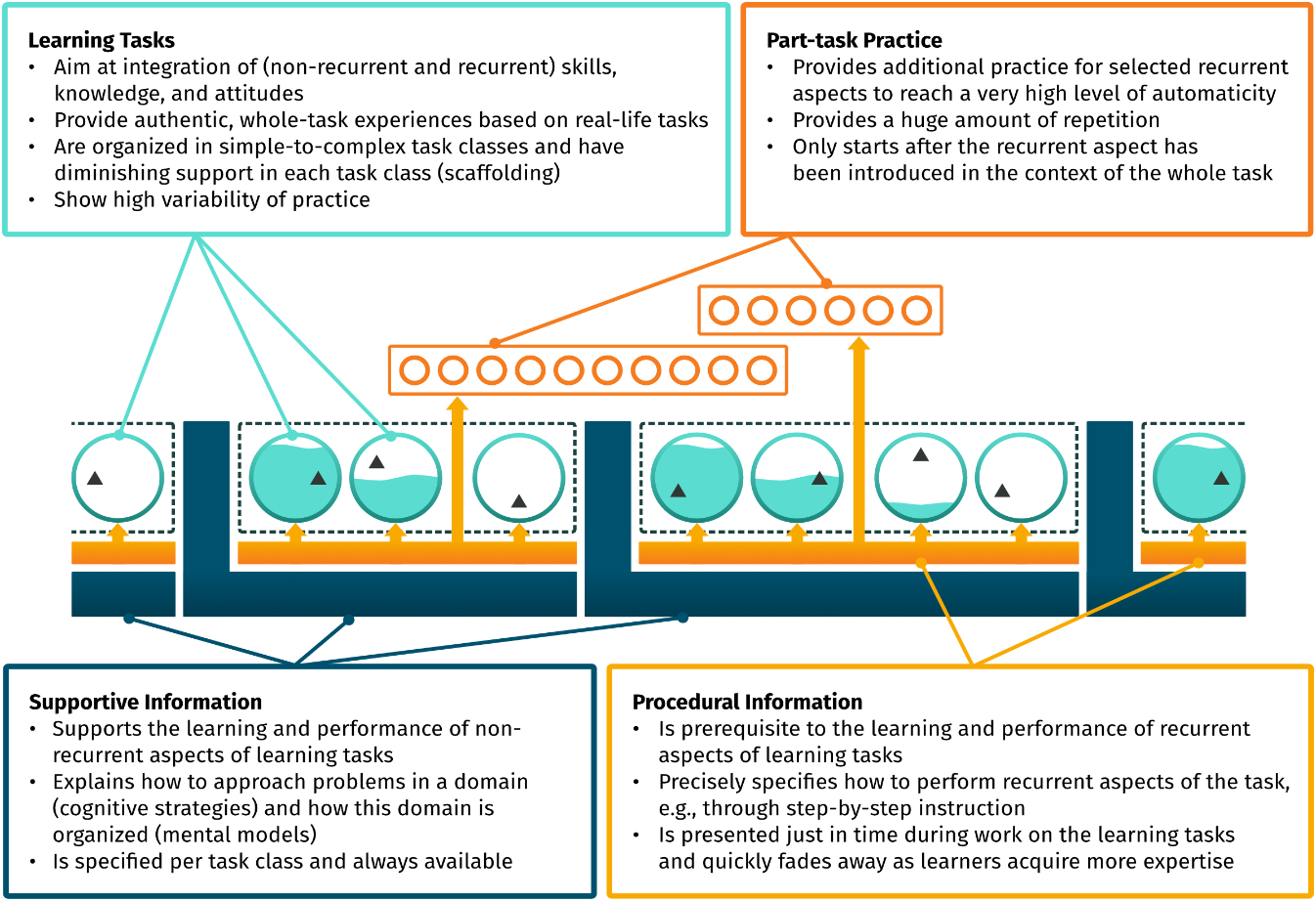 17
Θεοδώρα Βοϊβόντα & Βασίλης Κόλλιας, 2022-Πανεπιστήμιο Θεσσαλίας, ΠΤΔΕ
[Speaker Notes: Στηρίζεται στην εποικοδομητική θεωρία μάθησης με έμφαση στην επίλυση προβλήματος. Απευθύνεται ως μοντέλο διδακτικού σχεδιασμού τόσο σε ειδικά προγράμματα επαγγελματικής εκπαίδευσης (δευτεροβάθμιας-τριτοβάθμιας), πανεπιστημιακά προγράμματα προσανατολισμένα στο επάγγελμα (π.χ. ιατρική, διοίκηση επιχειρήσεων, δίκαιο), σε εκπαιδευτικά προγράμματα κατάρτισης δεξιοτήτων (π.χ. επιχειρήσεις, βιομηχανία, κυβερνήσεις, στρατιωτικούς οργανισμούς). Ωστόσο, οι εφαρμογές του μοντέλου εμφανίζονται επίσης στη γενική δευτεροβάθμια εκπαίδευση (Melo, & Miranda, 2015) και ακόμη και στην πρωτοβάθμια εκπαίδευση για τη διδασκαλία πολύπλοκων δεξιοτήτων τόσο σε παραδοσιακά σχολικά μαθήματα, όσο και σε συγκεκριμένες δεξιότητες (Linden, Whyatt, Craig, & Kerr, 2013). Μπορεί να χρησιμοποιηθεί και στον σχεδιασμό του προγράμματος σπουδών, για την ανάπτυξη μιας ή περισσότερων επαγγελματικών ικανοτήτων ή σύνθετων δεξιοτήτων.

Οι υποστηρικτικές πληροφορίες έχουν στόχο να δημιουργήσουν νοητικά μοντέλα και γνωστικές στρατηγικές. Τα νοητικά μοντέλα είναι αυτά που διαμορφώνουν οι μαθητές σε ένα γνωστικό αντικείμενο και έχει σχέση με το πώς βοηθιούνται να απαντήσουν σε ερωτήσεις του τύπου «τι είναι αυτό;» (εννοιολογικό μοντέλο), «από τι αποτελείται;» (δομικό μοντέλο), «πώς λειτουργεί;» (αιτιακό μοντέλο) (σελ. 48). Αυτές οι υποστηρικτικές πληροφορίες παράσχουν παραδείγματα για να βοηθήσουν τους μαθητές να προχωρήσουν στη μάθησή τους. Οι γνωστικές στρατηγικές είναι στρατηγικές για το πώς χρειάζεται οι μαθητές να προσεγγίζουν ένα θέμα-πρόβλημα στη συγκεκριμένη γνωστική περιοχή (στη λογοτεχνία στην περίπτωσή μας).

Για παράδειγμα τον γραμματισμό της αισθητικής ανταπόκρισης. Πώς κατανοείτε την αισθητική ανταπόκριση; Τι σημαίνει ανταποκρίνομαι αισθητικά; Μοντελοποιώ την αισθητική μου ανταπόκριση μέσα από think aloud protocol. Δεν ακολουθούνται πιθανά κάθε φορά όλες οι υποστηρικτικές οδηγίες ή σε όλες τις ομάδες, αντίθετα κάθε ομάδα μπορεί να βρίσκεται και σε διαφορετική φάση επεξεργασίας των φύλλων εργασίας οπότε και υποστηρίζεται εξατομικευμένα. 
  
Μοντελοποιώ με ερωτήσεις τον κάθε γραμματισμό της λογοτεχνίας και αντίστοιχα τον χρησιμοποιώ ως think aloud protocol και σε συνθήκη τάξης (διάλεξη) και σε συνθήκη τάξης –συνεργασία σε ομάδες. Παραδείγματα μοντελοποίησης: α. Ερωτήματα πρώτης προσέγγισης (πού, πότε, ποιοι, πώς σας κάνει να νιώθετε, επανάληψη ιστορίας, περιγραφές κ.ο.κ), β. Ερωτήσεις ανοίγματος του διαλόγου (αναμνήσεις ως εικόνες, βιωμένα αισθήματα, αγαπημένα σημεία κ.ο.κ), γ. Ερωτήσεις κυρίως διαλόγου (ερμηνεύω στάσεις, χαρακτήρες, πλοκή, κάνω συσχετίσεις, ηρώων με την πραγματικότητα, συγκρίνω με άλλα κείμενα, κρίνω χαρακτήρες, κ.ο.κ), δ. Ερωτήσεις επέκτασης διαλόγου (διαφορετική έκβαση, διαφορετική οπτική, γενικεύω στη ζωή μου, κ.ο.κ). Το ίδιο ακολουθείται σε όλους τους γραμματισμούς της λογοτεχνίας. 
Οι διαδικαστικές πληροφορίες μπορεί να αναφέρονται σε (α) παρουσίαση πληροφοριών “just-in-time” (JIT) που παρέχουν στους μαθητές τους κανόνες ή τις διαδικασίες που περιγράφουν την απόδοση των επαναλαμβανόμενων πτυχών μιας σύνθετης ικανότητας, καθώς και απαραίτητη πληροφόρηση για την ορθή εκτέλεση αυτών των κανόνων ή των διαδικασιών, (β) επιδείξεις της εφαρμογής αυτών των κανόνων και διαδικασιών, καθώς και περιπτώσεις των απαραίτητων γνώσεων, και (γ) διορθωτικά σχόλια για τα σφάλματα.]
Παράδειγμα εφαρμογής
Οι ομάδες μου συνεργάζονται στην τάξη προκειμένου να ολοκληρώσουν κάποιο φύλλο εργασίας. Μου ζητάνε βοήθεια για να προχωρήσουν:
Αν είναι διαδικαστικής φύσης ερώτηση (π.χ. με ποια σειρά θα απαντήσω την ερώτηση;) Τους παραπέμπω στη δομή της εκφώνησης της ερώτησης. Ή εξατομικεύω με βοήθεια (π.χ νύξεις, βήματα κ.ο.κ ακόμη πιο πολύ αν κάποιος μαθητής χρειάζεται μεγαλύτερη βοήθεια).
Αν είναι ερώτηση που αφορά την ανίχνευση κάποιας θεωρητικής έννοιας ή συστήματος εννοιών: τότε τους παραπέμπω στον αντίστοιχο π.χ. τον κανόνα (φυσικής) ή κάποιο χειραπτικό που έχω φτιάξει για να υποστηρίζω θεωρητικά τους μαθητές ή κάποιο πρωτόκολλο μεγαλόφωνης σκέψης (τα τελευταία είναι δική μας προσθήκη). Η λογική που υφίσταται πίσω από αυτή την υποστήριξη είναι η παροχή γνωστικής σκαλωσιάς για να μπορέσουν οι μαθητές να κατακτήσουν εννοιολογικά τη διαφορά ανάμεσα σε αυτό που ξέρουν και αυτό που δεν ξέρουν.
18
Θεοδώρα Βοϊβόντα & Βασίλης Κόλλιας, 2022-Πανεπιστήμιο Θεσσαλίας, ΠΤΔΕ
Το μεικτό μας μοντέλο
Χρειάζεται να υπάρχει σχεδιασμός, πρόβλεψη και εναλλακτικές προσεγγίσεις από την πλευρά του εκπαιδευτικού σχεδιαστή.
 Το μεικτό μας μοντέλο αποτελείται από
Διά ζώσης συνθήκες
Μία διά ζώσης συνθήκη διάλεξης-συζήτησης (όλοι οι μαθητές της τάξης ή του τμήματος και η εκπαιδευτικός)
Μία διά ζώσης συνθήκης συνεργασίας με την υποστήριξη τάμπλετ (οι επιμέρους ομάδες της κάθε τάξης ή του τμήματος)
Εξ αποστάσεως συνθήκες
Χρονολόγιο (όλοι μαθητές και η εκπαιδευτικός της τάξης ή του τμήματος)
Δυαδική συνομιλία (μαθητής-εκπαιδευτικός)
Επιμέρους ομαδική συνομιλία (οι επιμέρους ομάδες κάθε τάξης)
Ομαδική συνομιλία (όλοι μαθητές της τάξης ή του τμήματος)
19
Θεοδώρα Βοϊβόντα & Βασίλης Κόλλιας, 2022-Πανεπιστήμιο Θεσσαλίας, ΠΤΔΕ
Σχεδιάζω (θεωρητικό μοντέλο) (1/6)
Μελέτη σχολικού πλαισίου (ευρύτερο: Γονείς-Κοινωνικό περιβάλλον, Σύλλογος Διδασκόντων-Διεύθυνση και στενότερο: Μαθητές-Μαθησιακή Ετοιμότητα-Δυσκολίες-Μαθησιακό κλίμα τάξης), δράσεις από την πλευρά της εκπαιδευτικού για ευνοϊκότερες συνθήκες (Bascia, 2014; Talbert & McLaughlin, 1999)
Μελέτη προηγούμενων εφαρμογών του (αναστοχασμός)
Σχεδιασμός και οργάνωση της μεικτής ενότητας (μαθησιακοί στόχοι, ύλη, πηγές, ενσωμάτωση τεχνολογίας, δραστηριότητες-εργασίες ατομικές-ομαδικές (πού;), αξιολόγηση (αρχική, διαμορφωτική, τελική (πού;), χρόνος εφαρμογής [μακροσκοπική θεώρηση]
20
Θεοδώρα Βοϊβόντα & Βασίλης Κόλλιας, 2022-Πανεπιστήμιο Θεσσαλίας, ΠΤΔΕ
Σχεδιάζω (θεωρητικό μοντέλο) (2/6)
Σχεδιασμός και οργάνωση της μεικτής ενότητας (Διδακτική Παρουσία)
Μαθησιακοί στόχοι: οργάνωση στη βάση βασικών εννοιών και πρακτικών τους (Blythe, 1997; Harlen, 2015; McTighe & Wiggins, 2004; Tomlinson & McTighe, 2006) επιμερισμός τους στις διαφορετικές συνθήκες. 
Ύλη και Πηγές: Σχετικά μικρός αριθμός κειμένων με μικρή έκταση (ποικιλία στα κειμενικά είδη και τη μορφή) εστίαση στις βασικές έννοιες (π.χ. του μυθιστορηματικού χαρακτήρα) (Blythe, 1997; Harlen, 2015; McTighe & Wiggins, 2004; Tomlinson & McTighe, 2006) με τη χρήση υπογράμμισης βοηθάει τη διαδικασία κατανόησης και σύνοψης από τους μαθητές  (Treisman, 2009)
Επιμερισμός στις διαφορετικές συνθήκες ανά είδος διδακτικού υλικού και πηγών
Διαφοροποίηση ανά συνθήκη της μορφής της υποστήριξης
21
Θεοδώρα Βοϊβόντα & Βασίλης Κόλλιας, 2022-Πανεπιστήμιο Θεσσαλίας, ΠΤΔΕ
[Speaker Notes: Με αυτό λέγοντας θεωρούμε ως διδακτέα ύλη το σύνολο των θεωρητικών στοιχείων (γραμματισμοί/βασικές έννοιες), των λογοτεχνικών αποσπασμάτων (όπως τροποποιούνται), των παράλληλων κειμένων και των πηγών (όπως τροποποιούνται) που χρησιμοποιούνται στη συγκεκριμένη μεικτή διδακτική ενότητα «φύλα στη λογοτεχνία. Ο όρος πηγές χρησιμοποιείται στην παρούσα διατριβή με δύο μορφές: (1) για το διδακτικό υλικό που χρησιμοποιήθηκε για τη διδασκαλία της θεματικής ενότητας «φύλα στη λογοτεχνία» και είχε προηγουμένως εμπρόθετα σχεδιαστεί από την εκπαιδευτικό ερευνήτρια (φύλλα εργασίας) και θα αναφέρεται ως διδακτικό υλικό για να ξεχωρίζει για τον εμπρόθετο σχεδιασμό του. Επίσης (2) αφορά επίσης (ο όρος) το επιπρόσθετο διδακτικό υλικό το οποίο ανιχνεύονταν από την εκπαιδευτικό ερευνήτρια κατά τη διάρκεια της εφαρμογής της μεικτής ενότητας και υποστήριζε τη διδασκαλία δηλαδή άλλα λογοτεχνικά κείμενα, πηγές ηλεκτρονικές ή βίντεο κ.ο.κ. σε όλες τις συνθήκες για τη συγκεκριμένη θεματική ενότητα. Κάποιο από αυτό το διδακτικό υλικό είχε ήδη επιλεγεί από την εκπαιδευτικό ερευνήτρια εμπρόθετα και κάποιο διδακτικό υλικό ανιχνεύονταν κατά τη διάρκεια της διδακτικής παρέμβασης. Το δεύτερο κυρίως αφορούσε σε υλικό που αφορούσε την επικαιρότητα. 

δοσμένα με τη μορφή σάντουιτς (Garrard & Nichols, 2018) (ξεκινώ με οπτικοακουστικό υλικό, συνεχίζω με κειμενικό διδακτικό υλικό και κλείνω με οπτικοακουστικό υλικό), 
ώστε να διαμορφώσει συνδέσεις ανάμεσα στις βασικές έννοιες (από τις διά ζώσης συνθήκες) και την καθημερινότητα του εφήβου, διαμεσολαβημένη από την εξ αποστάσεως συνθήκη (που υπήρχε περισσότερος χρόνος) (Ryan & Deci, 2017; Scott, Mortimer, & Ametller, 2011). 


Η ορατότητα (Hattie, 2008, p. 238) και επικέντρωσης σε βασικές έννοιες (Blythe, 1997; Harlen, 2015; McTighe & Wiggins, 2004; Tomlinson & McTighe, 2006) 
σε συνδυασμό με το μονοπάτι μάθησης των Azevedo, diSessa και Sherin (Azevedo, diSessa, & Sherin, 2012), 
τις κινήσεις λόγου (Michaels & O’Connor, 2015; O'Connor & Michaels, 1996), 
τα πρωτόκολλα μεγαλόφωνης σκέψης (Gold & Gibson, 2001), 
τη θεωρία των παιδαγωγικών συνδέσμων (Scott, Mortimer, & Ametller, 2011) 
και το μοντέλο της σύνθετης μάθησης (Van Merriënboer, Clark, & De Croock, 2002).]
Σχεδιάζω (θεωρητικό μοντέλο) (3/6)
Ενσωμάτωση τεχνολογίας: κινητοποίηση μαθητών, συναισθηματική εμπλοκή και παράγοντες που πρέπει να ληφθούν υπόψη. 
Επιλογή μέσου (medium) που να μην απαιτεί τεχνολογικές γνώσεις και χρήματα,
Δυνατότητα παρακολούθησης της παρουσίας των μαθητών ώστε να ενισχύει και να διευκολύνει τη συμμετοχή (εξ αποστάσεως)
Απλά και εύχρηστα λογισμικά με δυνατότητα off line χρήσης (διά ζώσης)
Δημιουργία off line βιβλιοθηκών (διά ζώσης κυρίως)
Χρήση google doc (σε όλες τις συνθήκες)
Χρήση τάμπλετ (διά ζώσης) ή κινητών (με επίβλεψη)
Ελαχιστοποίηση μετακινήσεων (από εργαστήριο Η/Υ σε αίθουσα διδασκαλίας)
22
Θεοδώρα Βοϊβόντα & Βασίλης Κόλλιας, 2022-Πανεπιστήμιο Θεσσαλίας, ΠΤΔΕ
Σχεδιάζω (θεωρητικό μοντέλο) (4/6)
Δραστηριότητες-εργασίες ατομικές-ομαδικές (πού; Βάζουμε εργασίες στο σπίτι;): διαφοροποίηση δραστηριότητας εργασίας Επιμερισμός στις διαφορετικές συνθήκες: 
Δραστηριότητες διαλόγου και εισαγωγής στη συνεργασία (στη διά ζώσης συνθήκη διάλεξης συζήτησης, στη διά ζώσης συνθήκη συνεργασίας σε ομάδες με την υποστήριξη τάμπλετ και στην εξ αποστάσεως συνθήκη), (γιατί επιλέγουμε αυτή τη συνθήκη;)
Σε ατομικές εργασίες (αρχική ατομική εργασία αξιολόγησης) 
Ατομικές Δραστηριότητες (εξ αποστάσεως συνθήκη), 
Ομαδικές Εργασίες (στη διά ζώσης συνθήκη συνεργασίας με την υποστήριξη τάμπλετ), 
Ατομικές δοκιμασίες (διά ζώσης συνθήκη διάλεξης συζήτησης), 
Δραστηριότητες αυτοαξιολόγησης και ετεροαξιολόγησης (διά ζώσης συνεργασίας με την υποστήριξη τάμπλετ).
23
Θεοδώρα Βοϊβόντα & Βασίλης Κόλλιας, 2022-Πανεπιστήμιο Θεσσαλίας, ΠΤΔΕ
[Speaker Notes: διαφοροποίηση δραστηριότητας (ατομική ή ομαδική εμπλοκή των μαθητών για έκφραση και δεν απαιτούν χρόνο για σκέψη προϋποθέτουν δηλωτική, εννοιολογική γνώση, συστήματος του εαυτού) εργασίας (μεγαλύτερα έργα που απαιτούν χρόνο για σκέψη, διερεύνηση, συνεργασία και συζήτηση -όταν αφορά ομαδικά έργα-, ανάλυση, σύγκλιση ή απόκλιση και σύνθεση προϋποθέτει πέρα από τη δηλωτική και εννοιολογική γνώση, και διαδικαστική-μεταγνωστική γνώση)]
Σχεδιάζω (θεωρητικό μοντέλο) (5/6)
Οι γραπτές εργασίες χρειάζεται να παρέχουν ένα είδος δομής για την άρθρωση της απάντησης από την πλευρά των μαθητών (Azevedo, diSessa, & Sherin, 2012; Van Merriënboer, Clark, & De Croock, 2002), 
Δυνατότητα ευελιξίας εντός της εργασίας για επιλογή μονοπατιού μάθησης σε κειμενική ή δημιουργική εργασία (που θα λαμβάνει υπόψη τα ενδιαφέροντα, τις κλίσεις, το προφίλ μάθησης μαθητών) 
Μικρές σε έκταση εργασίες (ή με σταδιακή κλιμάκωση από μεγαλύτερες σε μικρότερες και πιο πυκνές εργασίες), 
Εκκίνηση της εργασίας της Αναγνωστικής Ανταπόκρισης από την Αισθητική (ή σχετική δραστηριότητα που εγείρει το συναίσθημα και όχι την πληροφορία) και όχι από την Πληροφοριακή Στάση. 
Ερώτηση αναστοχασμού: Ποια η σημασία της δομής στην εκφώνηση; Μήπως είναι πολύ συμπεριφοριστικό; Ή γιατί ξεκινούμε από το συναίσθημα;
24
Θεοδώρα Βοϊβόντα & Βασίλης Κόλλιας, 2022-Πανεπιστήμιο Θεσσαλίας, ΠΤΔΕ
Σχεδιάζω (θεωρητικό μοντέλο) (6/6)
Αξιολόγηση (αρχική, διαμορφωτική, τελική)
Μαθητές
Γραπτός ατομικός αναστοχασμός των μαθητών (αρχικός-διαμορφωτικός-τελικός) (εξ αποστάσεως συνθήκη-χρονολόγιο)
Ετεροαξιολόγηση εργασίας από συμμαθητή (μία) στην εξ αποστάσεως συνθήκη)
Ετεροαξιολόγηση από ομάδα (όσα και τα φύλλα εργασίας) διά ζώσης συνεργασίας με την υποστήριξη τάμπλετ
Εκπαιδευτικός
Ατομική γραπτή ανατροφοδότηση (αρχική, διαμορφωτική, τελική) εξ αποστάσεως δυαδική συνομιλία [επίπεδο ενίσχυσης του εαυτού, επίπεδο ενίσχυσης της διαδικασίας προς τον στόχο, επίπεδο ενίσχυσης της αυτορρύθμισης του μαθητή σημεία προς βελτίωση για την κατάκτηση του μαθησιακού στόχου με την παροχή συγκεκριμένων παραδειγμάτων  (Hattie & Timperley, 2007, p. 102)
Ομαδική διαμορφωτική και τελική ανατροφοδότηση (εξ αποστάσεως επιμέρους ομαδική συνομιλία και διά ζώσης γραπτή (ή προφορική)
Αρχική, διαμορφωτική και τελική γραπτή αξιολόγηση (διά ζώσης συνθήκη) Για ποιόν λόγο επιδιώκουμε την ιδιωτική ατομική ανατροφοδότηση; Ενώ προτιμάμε την ομαδική πιο ανοιχτή στο χρονολόγιο;
25
Θεοδώρα Βοϊβόντα & Βασίλης Κόλλιας, 2022-Πανεπιστήμιο Θεσσαλίας, ΠΤΔΕ
Πριν από την είσοδο στο μεικτό μάθημα (Διδακτικό μοντέλο) (1/3)
Διεργασίες πλαισίου (Bascia, 2014; Talbert & McLaughlin, 1999)
Στο ευρύτερο σχολικό πλαίσιο (διεύθυνση, σύλλογος διδασκόντων, γονείς): 
Η εκπαιδευτικός οργανώνει δράσεις ενημέρωσης στο ευρύτερο σχολικό πλαίσιο πριν την έναρξη της διδασκαλίας, ώστε να διαμορφώσει θετικό σχολικό κλίμα που θα επηρεάσει την υποκειμενική αξία της διδασκαλία της λογοτεχνίας μέσα από τη μεικτή μάθηση.
Π.χ. ενημέρωση των γονέων για τον τρόπο εργασίας των μαθητών και πώς αυτός συνδέεται με τους ευρύτερους στόχους του κάθε μαθητή.
Σκέψεις-Προτάσεις
Δημιουργία κινηματογραφικής λέσχης, 
Συμπερίληψη εκπαιδευτικών στο πρόγραμμα, 
Ενημέρωση γονέων
26
Θεοδώρα Βοϊβόντα & Βασίλης Κόλλιας, 2022-Πανεπιστήμιο Θεσσαλίας, ΠΤΔΕ
Πριν από την είσοδο στο μεικτό μάθημα (Διδακτικό μοντέλο) (2/3)
Στο στενό σχολικό πλαίσιο (διά ζώσης συνθήκη διάλεξης συζήτησης στον προσανατολισμό, λέσχη κινηματογράφου): 
Συνδέει τη διδασκαλία της λογοτεχνίας με τη ζωή τους και τη μελλοντική εργασία τους (Ryan & Deci, 2017)
Παρέχει παραδείγματα τέτοιων επιτυχιών από το στενό τους σχολικό πλαίσιο (μαθητές προηγούμενων ετών) (Ryan & Deci, 2017),
Παρουσιάζει τον τρόπο εργασίας και συνεργασίας στις τρεις συνθήκες και τους προσανατολίζει στο διαδικτυακό περιβάλλον, 
Προτείνει την δημιουργία κινηματογραφικής λέσχης ως εξωσχολική δραστηριότητα, άμεσα σχετιζόμενη όμως με την ανάδυση της προσωπικής εμπειρίας και πρόσληψης του κινηματογραφικού έργου με τη λογοτεχνία, τέλος 
Συζητά απορίες ή ερωτήσεις των μαθητών πάνω στις καινούργιες έννοιες ή στον καινούργιο τρόπο διδασκαλίας ολοκληρώνοντας τις δύο διδακτικές ώρες.
Εφαρμόζει κοινωνιόγραμμα  (Μπίκος, 2004; Χανιωτάκης, 2019).
27
Θεοδώρα Βοϊβόντα & Βασίλης Κόλλιας, 2022-Πανεπιστήμιο Θεσσαλίας, ΠΤΔΕ
Πριν από την είσοδο στο μεικτό μάθημα (Διδακτικό μοντέλο) (3/3)
Στην εξ αποστάσεως συνθήκη: 
Η εκπαιδευτικός ενισχύει την εμπλοκή παράσχοντας ευέλικτη υποστήριξη στους μαθητές (δομή σε όσους τη χρειάζονται, ελευθερία για ανάπτυξη δημιουργικότητας σε όσους ανταποκρίνονται, απορροφά αντιδράσεις μαθητών στο διαδικτυακό περιβάλλον) (Graham, Borup, Short, & Archambault, 2019), 
Ενισχύει η εκπαιδευτικός το αίσθημα της κοινότητας της λογοτεχνίας  (Ryan & Deci, 2017) 
Μέσα από αιτήματα ανεύρεσης φωτογραφιών ή ζωγραφικών πινάκων 
Μέσα από συζήτηση στο messenger ζητημάτων που απασχολούν τους μαθητές και ο χρόνος της διά ζώσης δεν επαρκεί να συζητηθούν.
28
Θεοδώρα Βοϊβόντα & Βασίλης Κόλλιας, 2022-Πανεπιστήμιο Θεσσαλίας, ΠΤΔΕ
Αναστοχάζομαι
ΕΡΩΤΗΣΗ αναστοχασμού
ΤΙ ΠΡΟΣΔΟΚΩ από αυτή την προσθήκη και μελέτη του πλαισίου; Ποιες προκλήσεις με βοηθάει να αντιμετωπίσω η μελέτη πλαισίου;
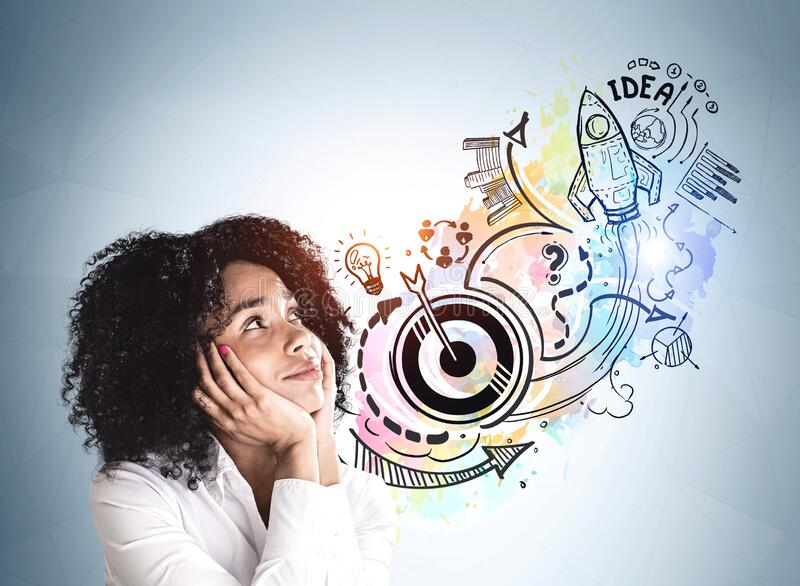 29
Θεοδώρα Βοϊβόντα & Βασίλης Κόλλιας, 2022-Πανεπιστήμιο Θεσσαλίας, ΠΤΔΕ
Διδάσκω (Διδακτικό μοντέλο) (1/5)
Στη διά ζώσης συνθήκη διάλεξης συζήτησης
Εισάγει τη γνώση προσπαθώντας να συνδέσει την προσωπική εμπειρία που φέρνει από το σπίτι με τη γνώση (Lulis & Evens, 2003; Dewey, 1980), 
Παρέχει παραδείγματα εφαρμογής από την καθημερινότητά τους που να έχουν νόημα για τους ίδιους (Dewey, 1980; Hidi, & Renninger, 2006; Keller, 2010; Ryan & Deci, 2017). 
Συνδέει την εννοιολογική γνώση από τη μία συνθήκη στην άλλη (Scott, Mortimer, & Ametller, 2011), 
Προκαλεί διάλογο στη βάση της σύνδεσης των εμπειριών των μαθητών με την καινούργια γνώση εκτεταμένος και επιμένει σε διάλογο με αιτιολόγηση ώστε να μαθητεύουν πάνω σε αυτόν οι μαθητές (Dewey, 1980; Lulis & Evens, 2003; O' Connor, 2021;Tabak & Reiser, 1999), «υπονομεύει» το κύρος του συγγραφέα ή αναδεικνύει ερωτήματα αξιολογικών αντιφάσεων για τους μαθητές (βλ. στην εφαρμογή)
30
Θεοδώρα Βοϊβόντα & Βασίλης Κόλλιας, 2022-Πανεπιστήμιο Θεσσαλίας, ΠΤΔΕ
[Speaker Notes: Η ορατότητα (Hattie, 2008, p. 238) και επικέντρωσης σε βασικές έννοιες (Blythe, 1997; Harlen, 2015; McTighe & Wiggins, 2004; Tomlinson & McTighe, 2006) 
σε συνδυασμό με το μονοπάτι μάθησης των Azevedo, diSessa και Sherin (Azevedo, diSessa, & Sherin, 2012), 
τις κινήσεις λόγου (Michaels & O’Connor, 2015; O'Connor & Michaels, 1996), 
τα πρωτόκολλα μεγαλόφωνης σκέψης (Gold & Gibson, 2001), 
τη θεωρία των παιδαγωγικών συνδέσμων (Scott, Mortimer, & Ametller, 2011) 
και το μοντέλο της σύνθετης μάθησης (Van Merriënboer, Clark, & De Croock, 2002).]
Διδάσκω (Διδακτικό μοντέλο) (2/5)
Στη διά ζώσης συνθήκη διάλεξης συζήτησης 
Υποστηρίζει τους μαθητές που έχουν ξεχάσει τον τρόπο ή τη διαδικασία ανίχνευσης και κατανόησης της λόγιας γνώσης μέσα από πρωτόκολλα μεγαλόφωνης σκέψης   (Gold & Gibson, 2001), τους υποστηρίζει διαφοροποιημένα με δομή μεγαλύτερη ή μικρότερη ανάλογα τις ανάγκες τους (Graham, Borup, Short, & Archambault, 2019), 
Είναι Ευέλικτη (Graham, Borup, Short, & Archambault, 2019) και ανοιχτή σε πρωτοβουλίες των μαθητών οι οποίες μπορεί να έρχονται τόσο από τις διά ζώσης όσο και από τις εξ αποστάσεως συνθήκες. 
Αξιολογεί την κατανόηση των μαθητών με εφαρμογές προερχόμενες από την καθημερινότητα με δική τους πρωτοβουλία και κατά το δυνατόν δική τους καθοδήγηση του επεξεργασμένου διαλόγου (η εκπαιδευτικός μπορεί να έχει ρόλο moderator).
31
Θεοδώρα Βοϊβόντα & Βασίλης Κόλλιας, 2022-Πανεπιστήμιο Θεσσαλίας, ΠΤΔΕ
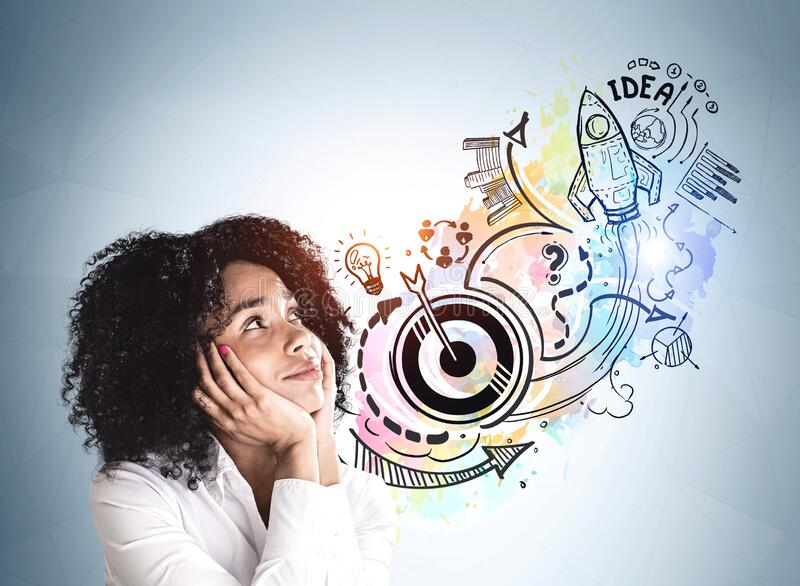 Αναστοχάζομαι
Διά ζώσης συνθήκη διάλεξης συζήτησης 
ΕΡΩΤΗΣΕΙΣ Αναστοχασμού
Σε τι ωφελεί να είμαι ανοιχτή στις πρωτοβουλίες των μαθητών;
Χρειάζεται; Ή μπορεί να χάσω τον έλεγχο και να ξεφύγει από την πορεία του το μάθημα;
Πώς αντιλαμβάνομαι τον διάλογο με τους μαθητές; 
Πώς τον επεκτείνω; 
Τι κάνω αν δε συζητούν; 
Πώς αξιοποιώ τη μεικτή μάθηση στα παραπάνω;
32
Θεοδώρα Βοϊβόντα & Βασίλης Κόλλιας, 2022-Πανεπιστήμιο Θεσσαλίας, ΠΤΔΕ
Διδάσκω (Διδακτικό μοντέλο) (3/5)
Στη διά ζώσης συνθήκη συνεργασίας με την υποστήριξη τάμπλετ 
Παρέχει γραπτές διαμορφωτικές ανατροφοδοτήσεις που θα συνεισφέρουν και ένα είδος γραπτής δομής (Azevedo, diSessa, & Sherin, 2012; Van Merriënboer, Clark, & De Croock, 2002), 
Δίνει χρόνο, 
Υποστηρίζει διαδικαστικά (διαδικασίες συγγραφής της εργασίας) και υποστηρικτικά (Azevedo, diSessa, & Sherin, 2012; Van Merriënboer, Clark, & De Croock, 2002) για γνωστικά θέματα (πρωτόκολλα μεγαλόφωνης σκέψης Gold & Gibson, 2001), (απλοποίηση και διδακτικός μετασχηματισμός Chevallard, 1985; Chevallard, 2019; Καριώτογλου, 2021 κ.ο.κ) και να ενθαρρύνει συναισθηματικά τους μαθητές καθόλη τη διάρκεια της μαθησιακής διαδικασίας  (Halverson & Graham, 2019),
Συνδέει την εννοιολογική γνώση από τη μία συνθήκη στην άλλη (Scott, Mortimer, & Ametller, 2011),
Θεοδώρα Βοϊβόντα & Βασίλης Κόλλιας, 2022-Πανεπιστήμιο Θεσσαλίας, ΠΤΔΕ
33
[Speaker Notes: Η ορατότητα (Hattie, 2008, p. 238) και επικέντρωσης σε βασικές έννοιες (Blythe, 1997; Harlen, 2015; McTighe & Wiggins, 2004; Tomlinson & McTighe, 2006) 
σε συνδυασμό με το μονοπάτι μάθησης των Azevedo, diSessa και Sherin (Azevedo, diSessa, & Sherin, 2012), 
τις κινήσεις λόγου (Michaels & O’Connor, 2015; O'Connor & Michaels, 1996), 
τα πρωτόκολλα μεγαλόφωνης σκέψης (Gold & Gibson, 2001), 
τη θεωρία των παιδαγωγικών συνδέσμων (Scott, Mortimer, & Ametller, 2011) 
και το μοντέλο της σύνθετης μάθησης (Van Merriënboer, Clark, & De Croock, 2002).]
Διδάσκω (Διδακτικό μοντέλο) (4/5)
Στη διά ζώσης συνθήκη συνεργασίας με την υποστήριξη τάμπλετ
Διαφοροποιεί την υποστήριξή της σε κάποιους μαθητές: παράσχει μεγαλύτερη δομή και σε κάποιους όχι αν νιώθει ότι δεν το χρειάζονται (Azevedo, diSessa, & Sherin, 2012; Tomlinson, 2001),
Παρέχει Έντυπη γραπτή υποστήριξη των μαθητών (χειραπτικά) με παραδείγματα π.χ. ανίχνευσης κριτικού γραμματισμού (Azevedo, diSessa, & Sherin, 2012; Van Merriënboer, Clark, & De Croock, 2002),
Παρέχει γραπτή υποστήριξη (έντυπα χειραπτικά με συγκεκριμένη επικέντρωση σε βασικά σημεία Blythe, 1997; Harlen, 2015; McTighe & Wiggins, 2004; Tomlinson & McTighe, 2006) με ενδεικτικούς «καλούς» και «κακούς» διαλόγους προκειμένου να τους υποστηρίξει στον τρόπο με τον οποίο χρειάζεται να τεκμηριώνουν αυτά που λένε. 
ΕΡΩΤΗΣΗ αναστοχασμού: γιατί χρειάζεται η γραπτή δομή στην ανατροφοδότηση; Μήπως είναι χαμένος χρόνος και πρόσθετος φόρτος για την εκπαιδευτικό;
34
Θεοδώρα Βοϊβόντα & Βασίλης Κόλλιας, 2022-Πανεπιστήμιο Θεσσαλίας, ΠΤΔΕ
Διδάσκω (Διδακτικό μοντέλο) (5/5)
Υποστηρίζει τους μαθητές διαφοροποιημένα στις διαφορετικές εξ αποστάσεως συνομιλίες: 
Στο χρονολόγιο: ατομικές/ομαδικές εργασίες, ομαδικές τελικές αξιολογήσεις, ετεροαξιολογήσεις εργασιών, ομαδικούς/ατομικούς αναστοχασμούς, portfolio για την αύξηση της αυτορρύθμισης των μαθητών. 
Την εξ αποστάσεως δυαδική συνομιλία: ατομικές ανατροφοδοτήσεις με συναισθηματική συνιστώσα, εξατομικευμένη ατομική συμβουλευτική. 
Την εξ αποστάσεως επιμέρους ομαδική: ζητήματα ομάδας, διαμορφωτική πορεία ομαδικών εργασιών, χώρος πιθανής συνεργασίας της ομάδας, ανάρτηση ομαδικής ανατροφοδότησης των εργασιών μία μέρα πριν τη συνεργασία στο σχολείο. 
Την εξ αποστάσεως ομαδική συνομιλία: άτυπη χρήση των γραμματισμών μέσα από θέματα που φέρνουν οι ίδιοι οι μαθητές στο προσκήνιο, θέματα που απασχολούν τους μαθητές και έχουν σχέση με κάποιον τρόπο είτε με το σχολείο και τη ζωή τους γύρω από αυτό είτε με τη λογοτεχνία και τη θεματική που τους απασχολεί.
35
Θεοδώρα Βοϊβόντα & Βασίλης Κόλλιας, 2022-Πανεπιστήμιο Θεσσαλίας, ΠΤΔΕ
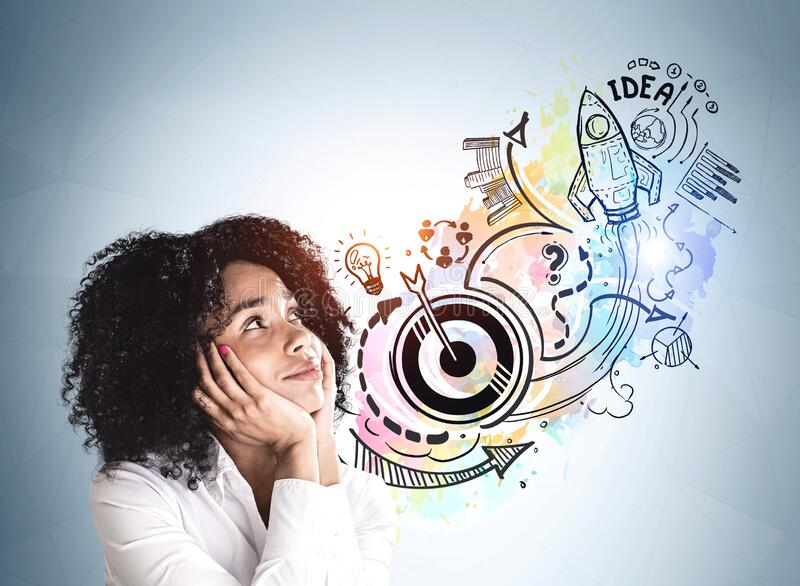 Αναστοχάζομαι
ΕΡΩΤΗΣΕΙΣ αναστοχασμού
Τι σημαίνει άτυπη χρήση των γραμματισμών; 
Γιατί είναι σημαντική η χρήση της στην εξ αποστάσεως συνθήκη; 
Πώς μπορούμε να αξιοποιήσουμε την εξ αποστάσεως συνθήκη για να αυξήσουμε την αλληλεπίδραση των μαθητών;
Γιατί είναι σημαντική η αλληλεπίδραση των μαθητών; 
Φτάνει μόνο η αλληλεπίδραση; 
Τι άλλο χρειαζόμαστε για να έχουμε πολύ καλά μαθησιακά αποτελέσματα;
36
Θεοδώρα Βοϊβόντα & Βασίλης Κόλλιας, 2022-Πανεπιστήμιο Θεσσαλίας, ΠΤΔΕ
Εμπειρικά δεδομένα [κατά τον σχεδιασμό] (1/7)
Διά ζώσης συνθήκη διάλεξης συζήτησης
Η εκπαιδευτικός εκφράζει προσωπικά συναισθήματα ως ανταπόκριση στη συμπεριφορά ή τη στάση των λογοτεχνικών ηρώων, 
Συσχετίζει εμπειρίες ηρώων με προσωπικές εμπειρίες και διατυπώνει αιτιολογημένες προσωπικές ερμηνείες  (βλ. Many & Wiseman, 1992)
Επεκτείνει το μοντέλο ερώτηση-απάντηση-αξιολόγηση, εμβαθύνοντας τον διάλογο, (βλ. Tabak & Reiser, 1999), εμπλέκοντας τους μαθητές σε μοίρασμα προσωπικών εμπειριών (σχετιζόμενων με τα κείμενα), αυξάνοντας την αλληλεπίδραση μέσα από αιτήματα διευκρινίσεων (π.χ. δεν άκουσα τι είπε ο συμμαθητής σου, μπορείς να με βοηθήσεις; Θα μπορούσες να προσθέσεις κάτι σε αυτό που είπε ο Ο.;)
Εξ αποστάσεως συνθήκη  (ομαδική συνομιλία)
Η εκπαιδευτικός προτείνει συγκεκριμένες συζητήσεις σε θέματα αξιών ή στάσεων χωρίς τη χρήση ορολογίας ξεκινώντας από την επεξεργασία των λογοτεχνικών κειμένων που έχει γίνει στην f2f συνθήκη (π.χ. Μπορείτε να φαντασθείτε “να σας πνίγει το δίκιο” και την ίδια ώρα να μην έχετε τόσο δίκιο όσο νομίζετε;)
Μειώνει το μήκος των μηνυμάτων (κρατήστε τα μηνύματα σύντομα), ελαττώνοντας έτσι τους αρνητικούς δείκτες της συναισθηματικής εμπλοκής (βλ. Cacho, 2019). 
Σχεδιάζει την κίνηση από f2f προς την εξ αποστάσεως συνθήκη (όχι την αντίστροφη κίνηση)
37
Θεοδώρα Βοϊβόντα & Βασίλης Κόλλιας, 2022-Πανεπιστήμιο Θεσσαλίας, ΠΤΔΕ
Εμπειρικά δεδομένα[Κατά τη διάρκεια της εφαρμογής] (2/7)
Διά ζώσης συνθήκη διάλεξης συζήτησης

Βελτίωση των σχεδιασμένων διδακτικών  πρακτικών με ενίσχυση γνωστικών στοιχείων (δεν αρκεί το «μοίρασμα». Οι μαθητές/τριες πρέπει να νιώσουν ότι «τους προκαλούν»-ανάδειξη αντιφάσεων- και ότι έχουν οι ίδιοι/ες δικαίωμα να αμφισβητήσουν τον συγγραφέα)
Ερωτήσεις που «υπονομεύουν» την απόλυτη εξουσία στο τι γράφει ο συγγραφέας (π.χ. Και ποια «έγνοια» είχα εγώ να μάθω για την οικογένειά της;»
Ερωτήσεις ανάδειξης αξιολογικών αντιφάσεων που βιώνουν οι μαθητές (π.χ. «Μάλιστα.., θα άρεσε σε κάποιον από σας να είναι ο Μπενάκης; Τι θα κρατάγατε εσείς από τον Μπενάκη και τι θα αφήνατε στην άκρη;»)
Ενδείξεις επιτυχίας των στρατηγικών
Οι μαθητές εκφράζουν προσωπικές εμπειρίες, κάνουν συνδέσεις με τη ζωή τους (μαθήτρια, Χ: «Χμ, δεν είμαι σίγουρη….αλλά μήπως έγραφε γιατί ένοιωθε μόνη;») 
Εκφράζουν αξιολογικές κρίσεις σε συνδυασμό με συναισθηματική ανταπόκριση για στάσεις, συμπεριφορές, αξίες των ηρώων των κειμένων συνδέοντάς τες με τη ζωή τους (π.χ. μαθητής Ν: «ωραίος χαρακτήρας σαν προσωπικότητα εποχής, δεν ξέρω αναφορικά με τη σκληρότητα, αυτό δε μου αρέσει πολύ, αλλά σαν πατρική παρουσία μου άρεσε…»,
38
Θεοδώρα Βοϊβόντα & Βασίλης Κόλλιας, 2022-Πανεπιστήμιο Θεσσαλίας, ΠΤΔΕ
Εμπειρικά δεδομένα[Κατά τη διάρκεια της εφαρμογής] (3/7)
Εξ αποστάσεως συνθήκη (ομαδική συνομιλία) 
ΗΔΗ Σχεδιασμένη στρατηγική: το πέρασμα από f2f στην εξ αποστάσεως (συγκεκριμένες προτάσεις της εκπαιδευτικού για θέματα αξιών, στάσεων)
Επιπρόσθετα στην παραπάνω πρακτική (την οποία βελτιώνει)
Αποδοχή πρωτοβουλιών μαθητών σχετικών με τις f2f δραστηριότητες και ΑΤΥΠΗ καλλιέργεια των γραμματισμών της λογοτεχνίας χωρίς τη χρήση ορολογίας από την εκπαιδευτικό π.χ. αναφορικά με τον κριτικό γραμματισμό εισάγουν οι μαθητές σχολιασμό πινάκων ζωγραφικής: «Κυρία μια παρατήρηση της στιγμής για ένα λάθος που έγινε στον σχολιασμό από τους πίνακες. Είναι ότι είχαμε αναφέρει την απουσία του πατέρα από κάποια ζωγραφικά έργα. Πράγμα που είναι λάθος και το λέω αυτό γιατί κανείς θα μπορούσε να τον διακρίνει. Σας στέλνω τους πίνακες να καταλάβετε τι εννοώ!!!» (ενδεικτικά: μείωση άγχους, σύγχυσης, απογοήτευσης)
Ενδείξεις επιτυχίας στρατηγικής
Οι μαθητές ανταποκρίνονται, υποθέτουν, συζητούν και τοποθετούνται αιτιολογημένα (π.χ. Κ. «Αυτό  ακριβώς συμφωνώ με τη Γ. απλά ο πατέρας και στις δύο αυτές εικόνες δεν φαίνεται σε πρώτο πλάνο»[…], Συμμετοχή και αλληλεπίδραση μαθητή-μαθητή στην εξ αποστάσεως συνθήκη-αίσθηση αυτοαποτελεσματικότητας, μείωση άγχους, σύγχυσης, απογοήτευσης)
39
Θεοδώρα Βοϊβόντα & Βασίλης Κόλλιας, 2022-Πανεπιστήμιο Θεσσαλίας, ΠΤΔΕ
[Speaker Notes: Δεν αρκεί να προτείνει η ίδια η εκπαιδευτικός θέματα προς συζήτηση, χρειάζεται επιπρόσθετα να προκύπτει μέσα από ανάγκη των μαθητών και να έχει σχέση με τις δικιές τους οπτικές, εμπειρίες, στάσεις ή ενδιαφέροντα-χρειάζεται η εκπαιδευτικός να μπορεί να αναπροσαρμόζει τις ερωτήσεις ή τις δραστηριότητες στη βάση αυτών των πρωτοβουλιών των μαθητών.]
Εμπειρικά δεδομένα[Κατά τη διάρκεια της εφαρμογής] (4/7)
Εξ αποστάσεως συνθήκη (συνέχεια στη βελτίωση της πρακτικής) (ομαδική συνομιλία) 
Η εκπαιδευτικός εκφράζει προσωπικά συναισθήματα για το κλίμα της τάξης (π.χ. «Καμιά φορά αισθάνομαι ότι για κάποιο λόγο υπάρχει κάτι στην ατμόσφαιρα της τάξης που μου φαίνεται παράξενο. Για πρώτη φορά αισθάνθηκα ότι αφήσατε τον εαυτό σας ελεύθερο στη συζήτηση. Έχει σημασία να νιώθουμε ότι μπορούμε να εκφραστούμε ελεύθερα και να εκφράσουμε την άποψή μας»). 

Ενδείξεις επιτυχίας στρατηγικής
Σχολιάζουν στην ομαδική συνομιλία τους ότι για αυτούς η κοινότητα που δημιουργήθηκε αποτελεί: «ασφαλής χώρος», «η κοινότητα της λογοτεχνίας τους», μία «ομάδα υποστήριξης, το βήμα τους για να εκφράσουν την άποψη και την αντίθετη άποψη»
40
Θεοδώρα Βοϊβόντα & Βασίλης Κόλλιας, 2022-Πανεπιστήμιο Θεσσαλίας, ΠΤΔΕ
Εμπειρικά δεδομένα [Κατά τη διάρκεια της εφαρμογής] (5/7)
Εξ αποστάσεως συνθήκη (δυαδική συνομιλία) (συνέχεια στη βελτίωση της πρακτικής)
Εμφανίστηκε ένα αντίστροφο μοτίβο επιρροής (από την εξ αποστάσεως στη f2f συνθήκη) με στοχευμένη ανακατεύθυνση προβληματισμών των μαθητών στη διά ζώσης συνθήκη διάλεξης συζήτησης από την εκπαιδευτικό για την αύξηση της αλληλεπίδρασης στην ίδια συνθήκη (π.χ. Κυρία ξέρω ότι ο χρόνος σας είναι πολύτιμος αλλά είδα κάτι στις ειδήσεις και στα social media όπου με προβλημάτισε και θα ήθελα αν γίνεται να το συζητήσουμε-αναφέρεται στην ακτιβιστική παρέλαση. Απάντηση δική μου: Θέλεις αύριο που θα έχουμε λογοτεχνία να το θέσουμε ως θεμα συζητήσης; Στην τάξη;) 
Σημαίνει συναισθηματική εμπλοκή χαρά-αυτοπεποίθεση με παράλληλη ανάδυση προσωπικού ενδιαφέροντος και εμπλοκή με προσωπική πρωτοβουλία, σύνδεση θεμάτων καθημερινότητας σχετιζόμενων τόσο με τη λογοτεχνία, όσο και με προβληματισμούς σχετικές με στάσεις, αξίες, εμπειρίες τους.
Ενδείξεις επιτυχίας της στρατηγικής
Εισάγουν ΟΙ ΙΔΙΟΙ ΟΙ ΜΑΘΗΤΕΣ πλέον ΘΕΜΑΤΑ προς συζήτηση για τη συνθήκη τάξης 
Π.χ. [από εξ αποστάσεως, άλλος διάλογος] Κυρία συγνώμη για την ενόχληση αλλά έχω δυνατό θέμα για συζήτηση, το περιστατικό που έγινε αυτό τις μέρες με τον δάσκαλο από την Κρήτη. Αν έχετε διαβάσει κάτι….
41
Θεοδώρα Βοϊβόντα & Βασίλης Κόλλιας, 2022-Πανεπιστήμιο Θεσσαλίας, ΠΤΔΕ
[Speaker Notes: Το σημαντικό είναι ότι στην εξ αποστάσεως συνθήκη δημιουργείται η ευκαιρία να μου διατυπώσουν τέτοιες ιδέες και εγώ έχω τον χρόνο να τις σκεφτώ.

Δηλαδή η μεικτή δεν οδηγεί αυτόματα στην επιτυχία, χρειάζεται σκέψη και στοχασμός πάνω στις πρακτικές που σχεδιάζεις και συνεχείς βελτιώσεις στη βάση της ανταπόκρισης των μαθητών και του τι θέλεις να πετύχεις κάθε φορά]
Εμπειρικά δεδομένα[Κατά τη διάρκεια της εφαρμογής] (6/7)
ΠΕΡΑ από εμπειρικά στοιχεία που δείχνουν ΣΥΓΚΕΚΡΙΜΕΝΕΣ συνέπειες υπάρχει και μια συνδυαστική επιρροή των παραπάνω παραγόντων καθώς οι μαθητές:

Εκφράζουν απόλαυση/χαρά πως χρησιμοποιούν ό,τι έμαθαν στη λογοτεχνία στη ζωή τους, «έχω μάθει να αναγνωρίζω ποιος θέλει το όφελός μου και ποιος όχι» (σύνδεση με τη ζωή), «έμαθα να ακούω, να σέβομαι, να συνεργάζομαι και να μοιράζομαι ιδέες με άλλους ανθρώπους» (κοινωνική παρουσία), «έχω μάθει να είμαι υπεύθυνος», «να βοηθάει ο ένας τον άλλον» (κοινωνική παρουσία), «να αναστοχάζομαι πάνω στην απόδοσή μου» (γνωστική παρουσία). 
Νιώθουν χαρούμενοι γιατί κάνουν κάτι που τους εκφράζει: μαθητής, Ο: «Ουάου έχω μια ιδέα!!!!! «Καταλαβαίνω ότι δεν μπορείτε να φανταστείτε πόσο χαρούμενος είμαι που κάνω κάτι που μου αρέσει και…Επειδή σας είπα ότι θέλω να ακολουθήσω τη δημοσιογραφία. Και αυτή, η πολιτική είναι ένα μικρόβιο που πιθανώς έχω».
42
Θεοδώρα Βοϊβόντα & Βασίλης Κόλλιας, 2022-Πανεπιστήμιο Θεσσαλίας, ΠΤΔΕ
Εμπειρικά δεδομένα [Μετά την εφαρμογή] (7/7)
Μειώθηκε τo άγχος τους, καθώς αισθάνθηκαν ότι κατανοούσαν καλύτερα τη λογοτεχνία «΄Ηταν εύκολο. Δεν χρειάζεται χρόνος ή πολλές ώρες για να ανταποκριθείς. Δεν έχει δύσκολες λέξεις ή έννοιες», σχολίασε ένας μαθητής στην ομαδική συνομιλία. 
Μειώθηκε η πλήξη διαμορφώνοντας πιθανά κίνητρα (εσωτερικά) για μεγαλύτερη συναισθηματική εμπλοκή (Pekrun, 2011). 
Κατανοούν τη χρησιμότητα του ψηφιακού μέσου (Venkatesh και Davis, 2000). 
Βελτιώθηκε η συχνότητα αλληλεπίδρασης, η ποιότητα διαλόγων, ενδυναμώθηκε η αλληλεπίδραση μαθητή-μαθητή (κοινωνική παρουσία)
43
Θεοδώρα Βοϊβόντα & Βασίλης Κόλλιας, 2022-Πανεπιστήμιο Θεσσαλίας, ΠΤΔΕ
[Speaker Notes: To άγχος έχει βρεθεί να λειτουργεί ανασταλτικά στη μάθηση μπλοκάροντας τους γνωστικούς πόρους, ιδιαίτερα αν θεωρείται ή είναι πολύπλοκη για τους μαθητές η εργασία (Pekrun, 2011). 
Βελτιώθηκε η συχνότητα αλληλεπίδρασης, η ποιότητα διαλόγων, ενδυναμώθηκε η αλληλεπίδραση μαθητή-μαθητή (κοινωνική παρουσία)
Η αλληλεπίδραση μαθητή-εκπαιδευτικού και μαθητή-μαθητή έχει θετική επίδραση στη συναισθηματική εμπλοκή (και κατά συνέπεια στη μάθηση) (Molinillo, Aguilar-Illescas, Anaya-Sánchez, & Vallespín-Arán, 2018) 
Τα μηνύματα της κοινότητας της λογοτεχνίας (messenger) ήταν ανά συμμετέχοντα μαθητή με διάμεση τιμή μηνυμάτων=110 μηνύματα με ελάχιστη τιμή=14 και μέγιστη=1682 μηνύματα.]
Συμπεράσματα (1/3)
Στη διά ζώσης συνθήκη διάλεξης συζήτησης η εκπαιδευτικός εστιάζει 
Πέρα από τη χρήση επίσημων πρακτικών γραμματισμού για βαθύτερη κατανόηση γραμματισμών της λογοτεχνίας (π.χ. think aloud protocol) 
Συσχέτιση των εμπειριών των ηρώων με προσωπικές εμπειρίες και διατύπωση αιτιολογημένων προσωπικών απόψεων 
«Υπονόμευση» του κύρους του συγγραφέα
Ανάδειξη αξιολογικών αντιφάσεων

ΟΛΕΣ οι παραπάνω στρατηγικές 
Επέκτειναν και εμβάθυναν τον διάλογο στη συνθήκη τάξης, εμπλέκοντας τους μαθητές σε μοίρασμα προσωπικών εμπειριών μεταξύ τους, των στάσεων και αξιών (σχετιζόμενων με τα κείμενα), αυξάνοντας παράλληλα την αλληλεπίδραση. 
Με τη σειρά της η συναισθηματική εμπλοκή, ενίσχυσε την ποιότητα της εμπλοκής με το υλικό και οδήγησε σε ανάγκη για περεταίρω επεξεργασία στην εξ αποστάσεως συνθήκη
44
Θεοδώρα Βοϊβόντα & Βασίλης Κόλλιας, 2022-Πανεπιστήμιο Θεσσαλίας, ΠΤΔΕ
Συμπεράσματα (2/3)
Στην εξ αποστάσεως συνθήκη η εκπαιδευτικός εστιάζει
Άτυπη χρήση των γραμματισμών χωρίς ορολογία μετά από πρωτοβουλία μαθητών να εμπλακούν μέσα από δικούς τους προβληματισμούς (ομαδική συνομιλία)
Έκφραση προσωπικών συναισθημάτων για το κλίμα της τάξης από την εκπαιδευτικό
Αντίστροφο μοτίβο επιρροής (από την εξ αποστάσεως στη διά ζώσης συνθήκη) με στοχευμένη ανακατεύθυνση προβληματισμών των μαθητών από την εκπαιδευτικό στη διά ζώσης συνθήκη διάλεξης συζήτησης για την αύξηση της αλληλεπίδρασης (από τη δυαδική ή ομαδική συνομιλία)

Με αυτόν τον τρόπο δόθηκε
«Ασφαλής Χώρος» ανάπτυξης ιδεών των μαθητών χωρίς φόβο αποτυχίας από τη χρήση μη λόγιας ορολογίας  που με τη σειρά του διαμόρφωσε περισσότερες αλληλεπιδράσεις των μαθητών και τροφοδότησε… 
Την εργασία στη διά ζώσης συνθήκη διάλεξης συζήτηση με ιδέες και προτάσεις που είχαν προσωπικό νόημα για τους μαθητές
45
Θεοδώρα Βοϊβόντα & Βασίλης Κόλλιας, 2022-Πανεπιστήμιο Θεσσαλίας, ΠΤΔΕ
Υποστήριξη του εκπαιδευτικού στις δύο βασικές συνθήκες (3/3)
Κοινές στρατηγικές
Έκφραση προσωπικής ανταπόκρισης για τα κείμενα (σε συναισθήματα και εμπειρίες)
Ενεργητική ακρόαση των μαθητών
Ενθάρρυνση πρωτοβουλιών των μαθητών
Πέρασμα ερωτημάτων και ζητημάτων από τη μια συνθήκη στην άλλη με σύνδεση από την εκπαιδευτικό
Διαφορετικές στρατηγικές
Επίσημη ορολογία (f2f) και θεωρία vs ανεπίσημος τρόπος ομιλίας (online)
Ρόλος ενίσχυσης της αυθεντίας των ειδικών vs ρόλος υπονόμευσης της αυθεντίας των ειδικών (f2f)
Ομαδική ανατροφοδότηση (f2f & online) vs εξατομικευμένη ανατροφοδότηση (online) (αν και η απο απόσταση ειχε συνδυασμό)
Πρωτοβουλία στον ορισμό των θεμάτων που περνούν απο τη μια συνθήκη στην αλλη (δασκάλα vs μαθητές)
Ουδέτερη αντιμετώπιση του κλίματος της τάξης (f2f) (π.χ. έμφαση στους κανόνες) ή αρνητική ανταπόκριση (όταν π.χ. μαλώνεις συγκεκριμένα παιδια)  vs θετική συναισθηματική ανταπόκριση στο κλίμα της τάξης (online).  (αυτό ομως μπορει να ειναι και αδυναμία. Μπορεί ίσως να αποδοθεί στο επόμενο)
«Σφιχτός» ρυθμός (f2f) (περιορισμός απο τον χρόνο και την κανονισμένη πορεία) vs ελεύθερος ρυθμός (online)
46
Θεοδώρα Βοϊβόντα & Βασίλης Κόλλιας, 2022-Πανεπιστήμιο Θεσσαλίας, ΠΤΔΕ
Βιβλιογραφία
Βιβλιογραφία Μεικτής Μάθησης
47
Θεοδώρα Βοϊβόντα & Βασίλης Κόλλιας, 2022-Πανεπιστήμιο Θεσσαλίας, ΠΤΔΕ
Ευχαριστώ για την προσοχή σας
Ερωτήσεις;
[Speaker Notes: if you have any questions I am ready to answer]